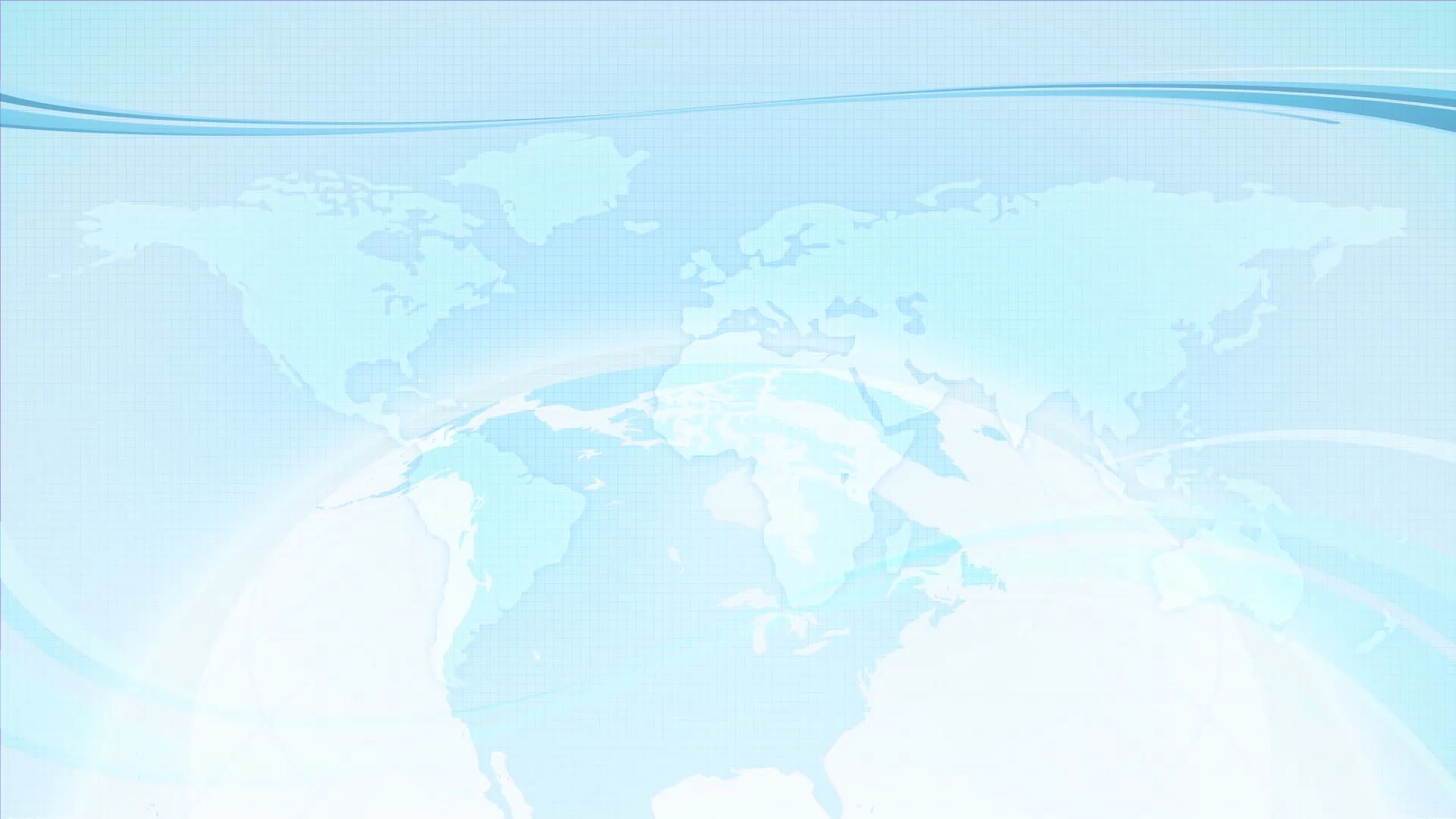 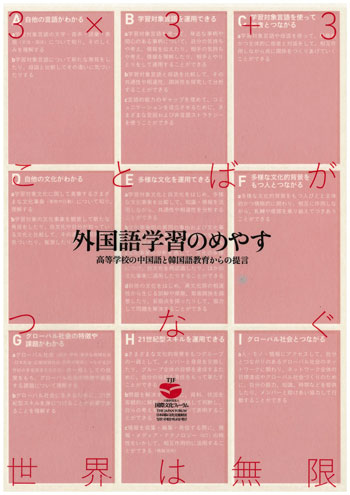 Содержание Мэясу за 3 минуты
Мэясу （Стандарта обучения иностранным языкам）
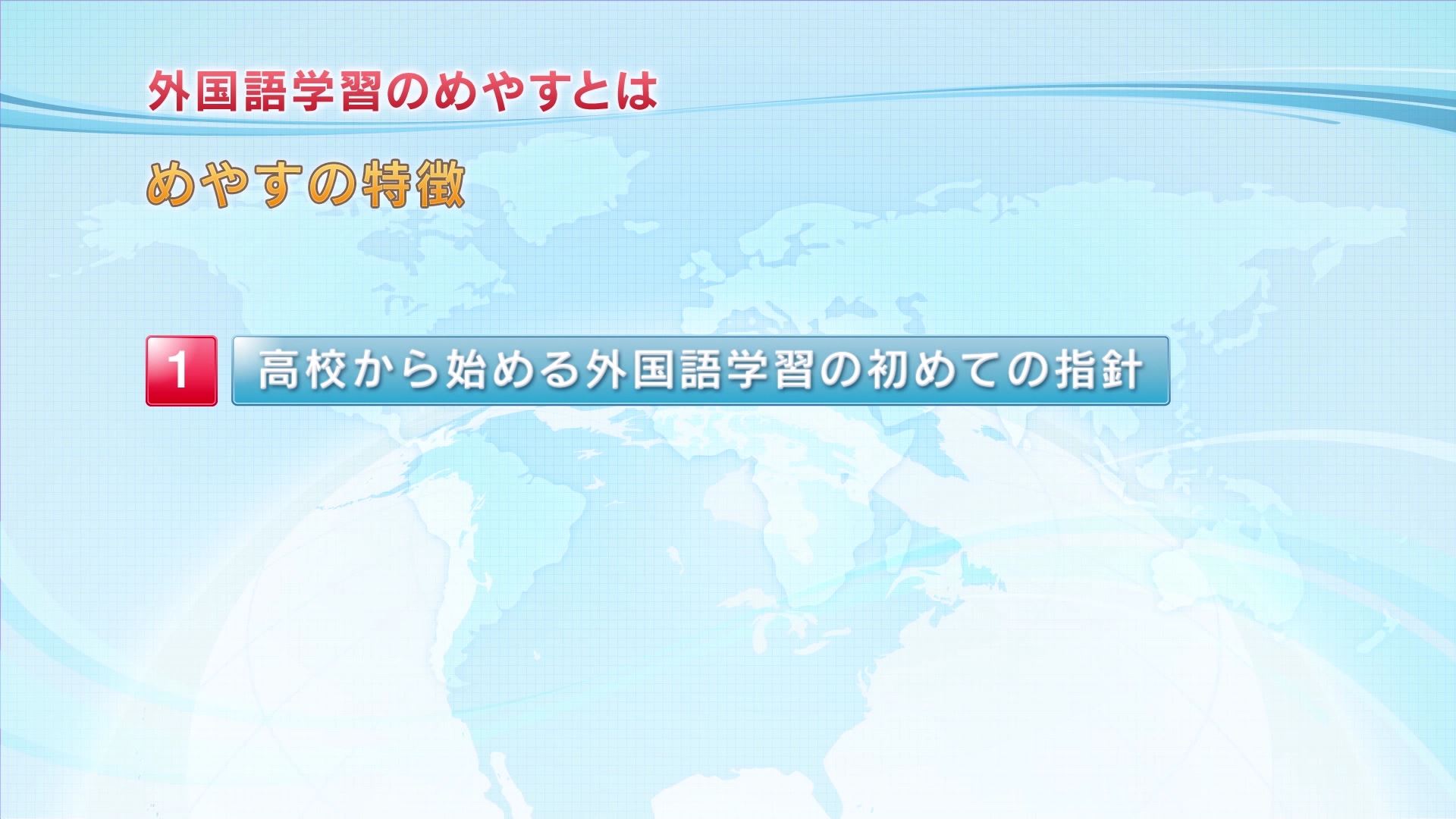 Мэясу - это руководство по обучению иностранным языкам, которые начинают изучать со старших классов в японских школах.
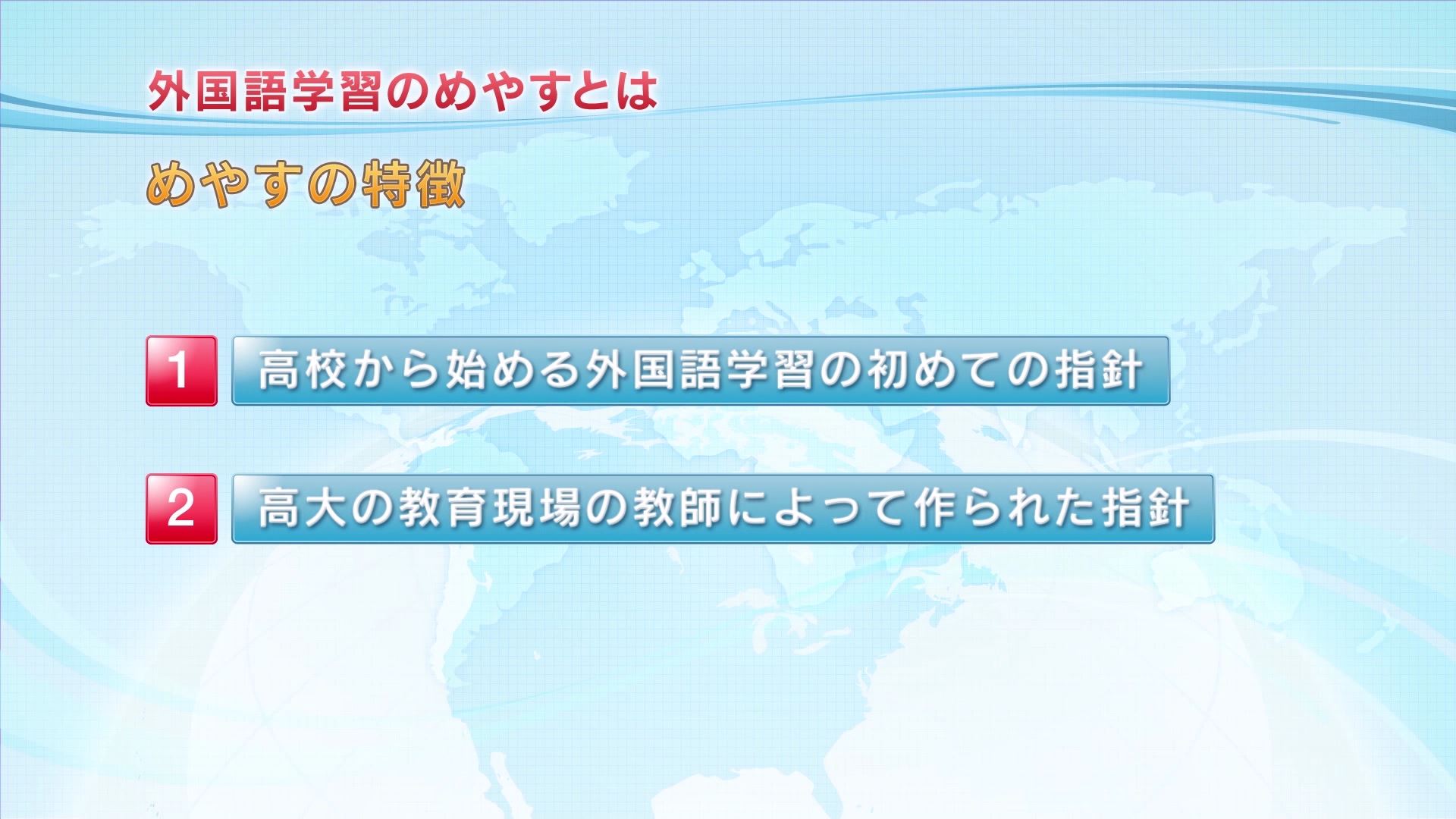 Мэясу - это руководство, созданное совместно с преподавателями школ.
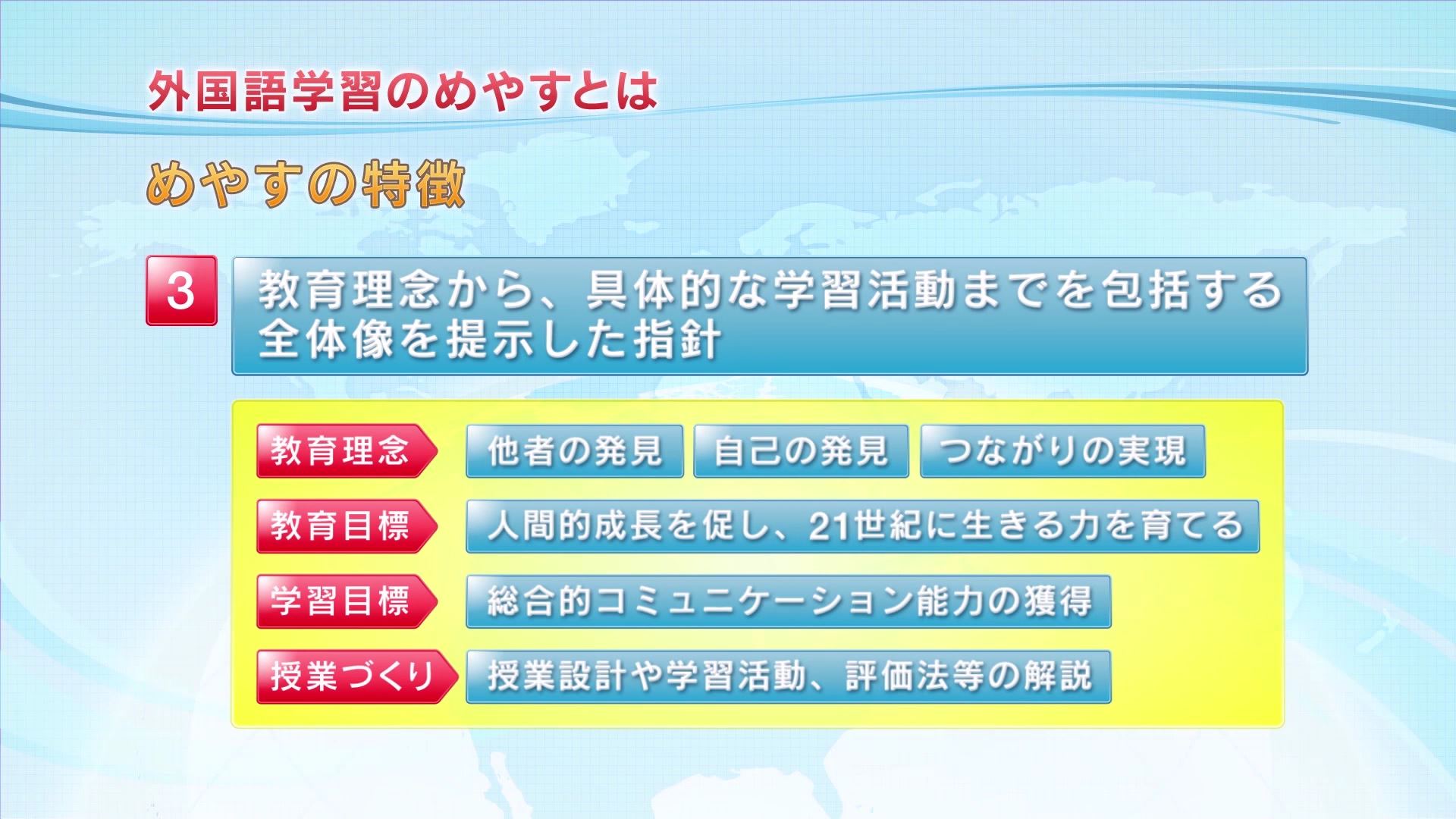 Отличительная черта в том, что Мэясу - это не только цели и принципы обучения. Мэясу показывает общую картину: от постановки конкретных целей обучения и планирования уроков до способов оценки.
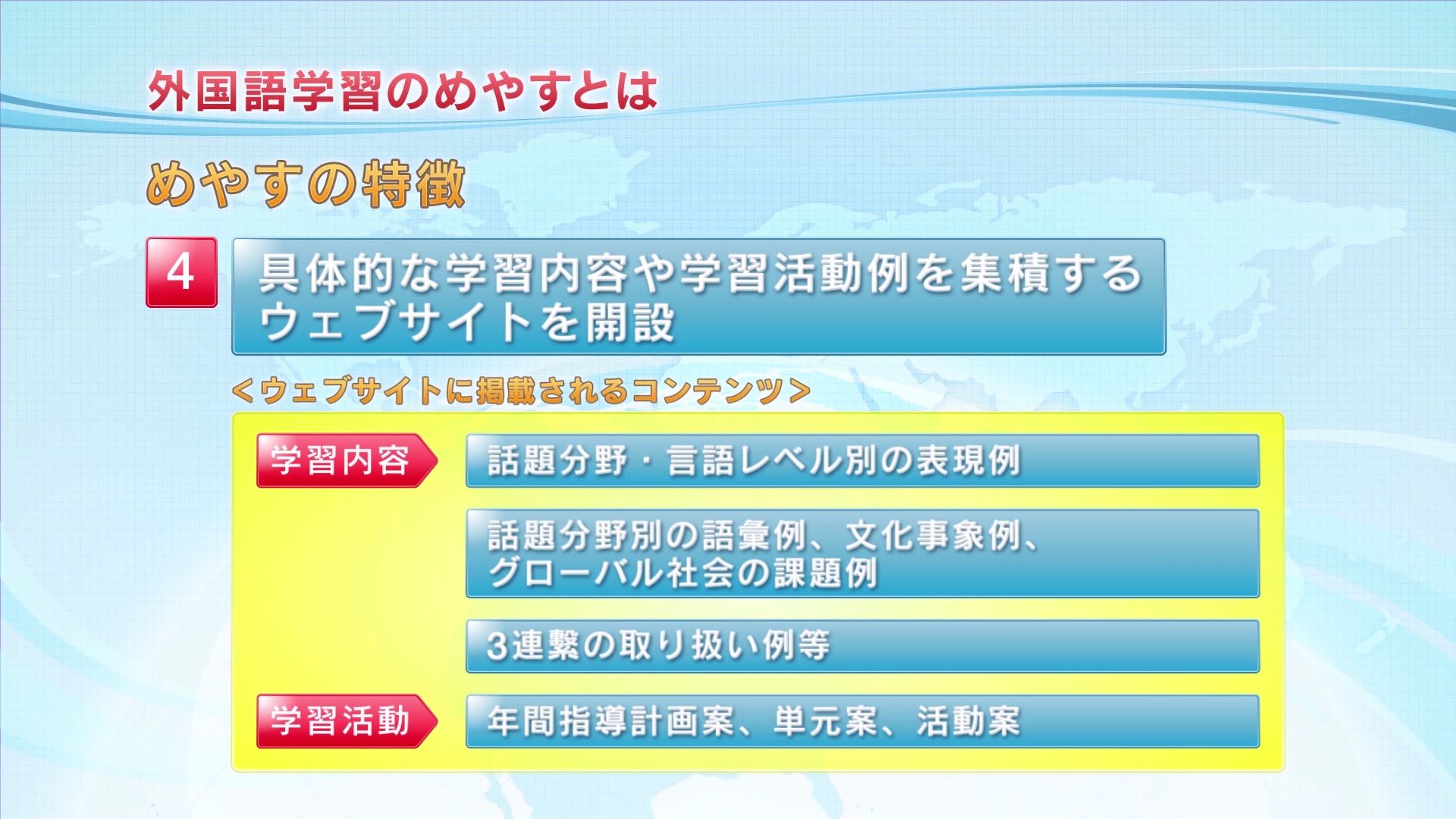 Хотим обратить внимание на достоинства Мэясу. На веб-сайте представлен богатый материал, который окажет помощь в работе преподавателей - это и содержание обучения, и примеры работы, и планы уроков.
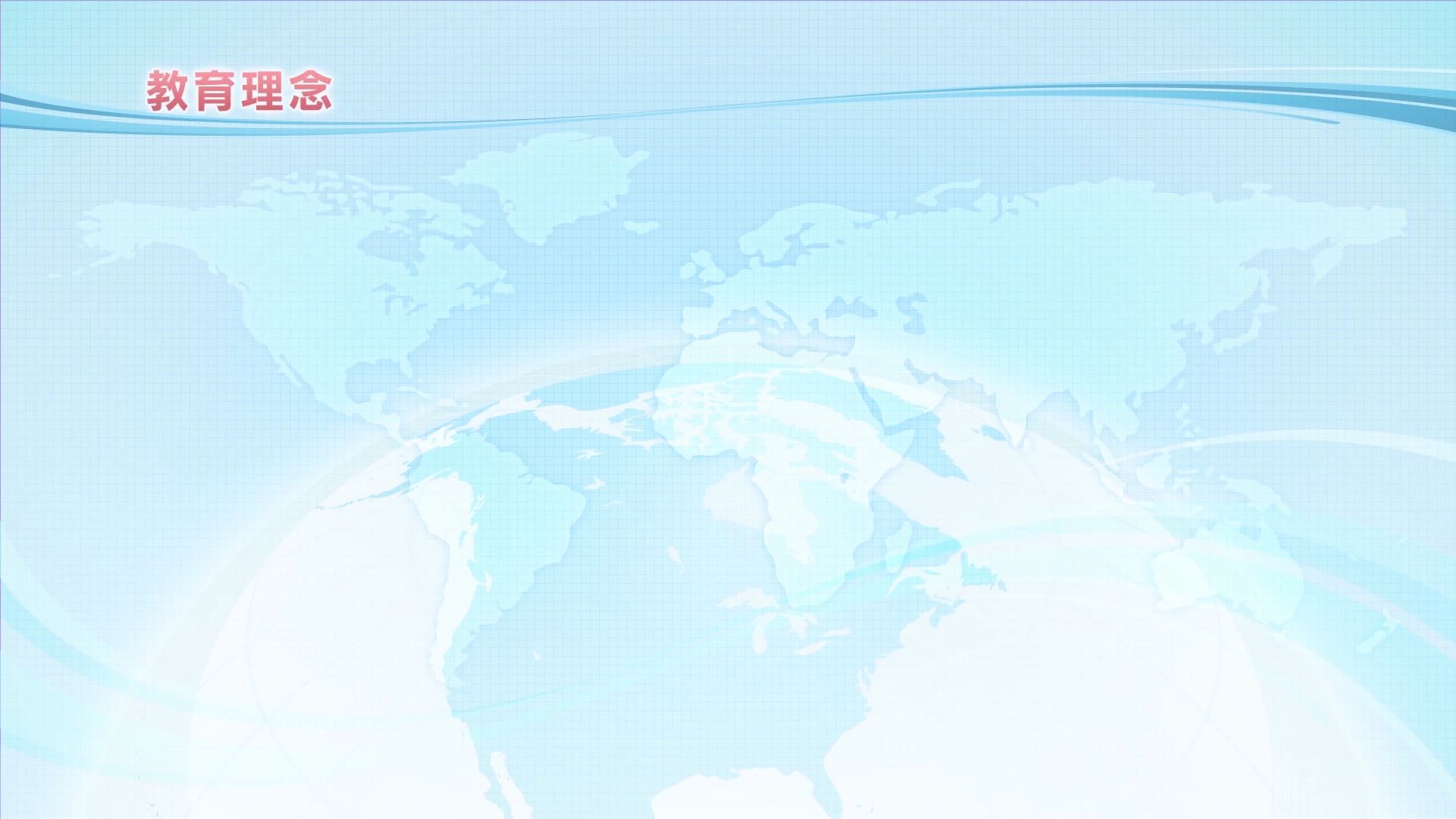 К чему стремится Мэясу?
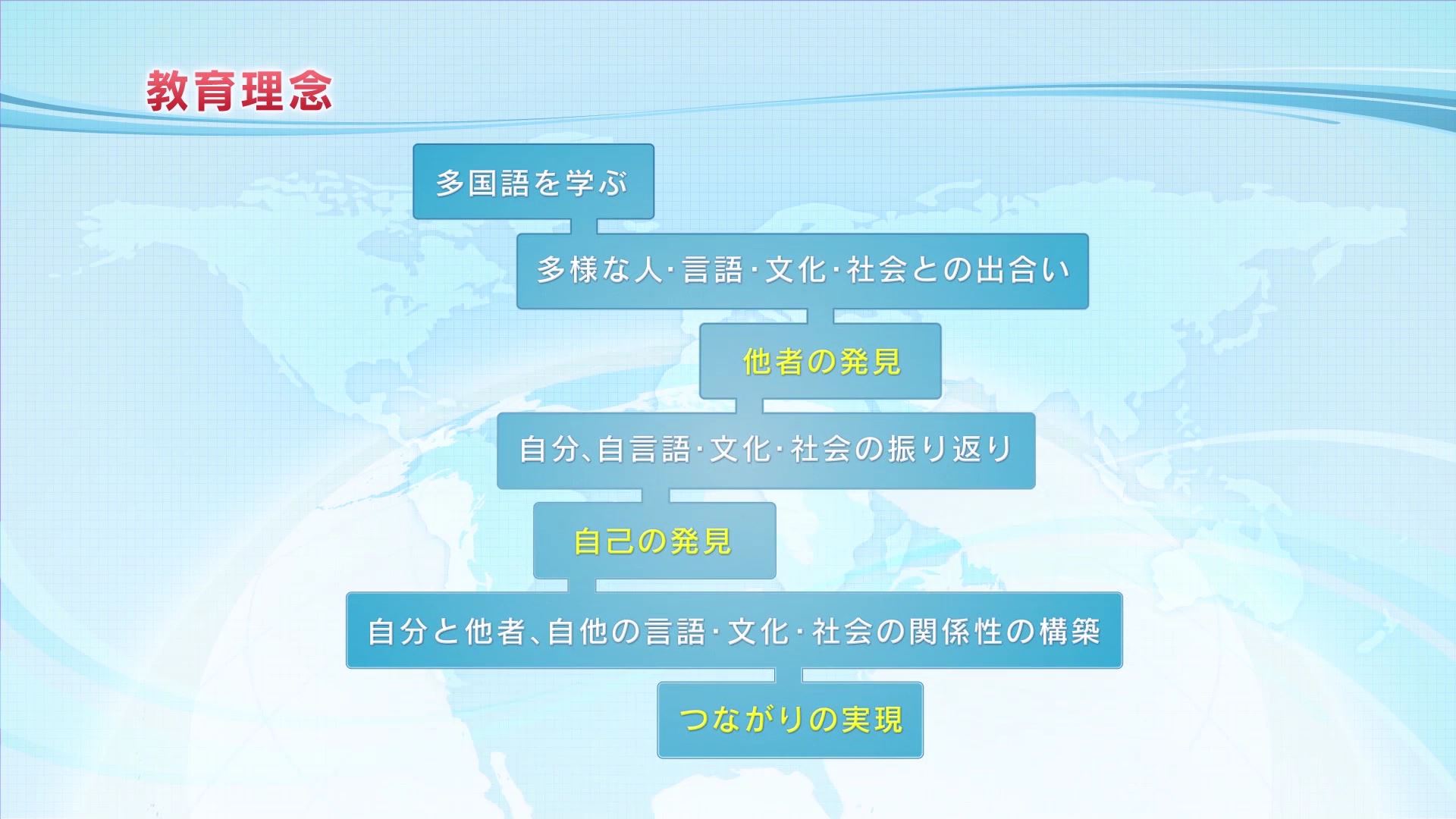 Идея образования по Мэясу заключается в следующем: "Познать других", "Познать себя", "Наладить связи".
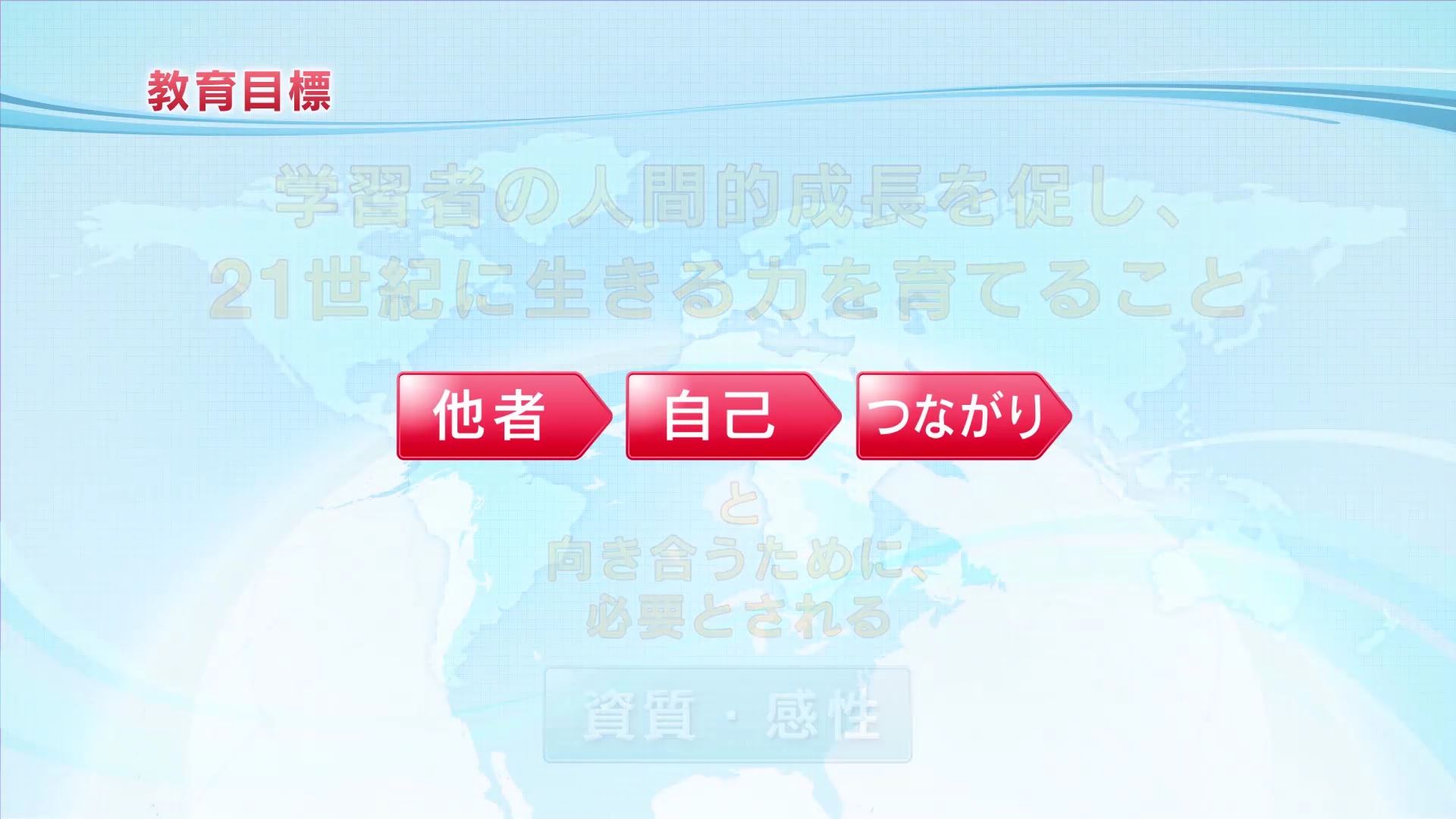 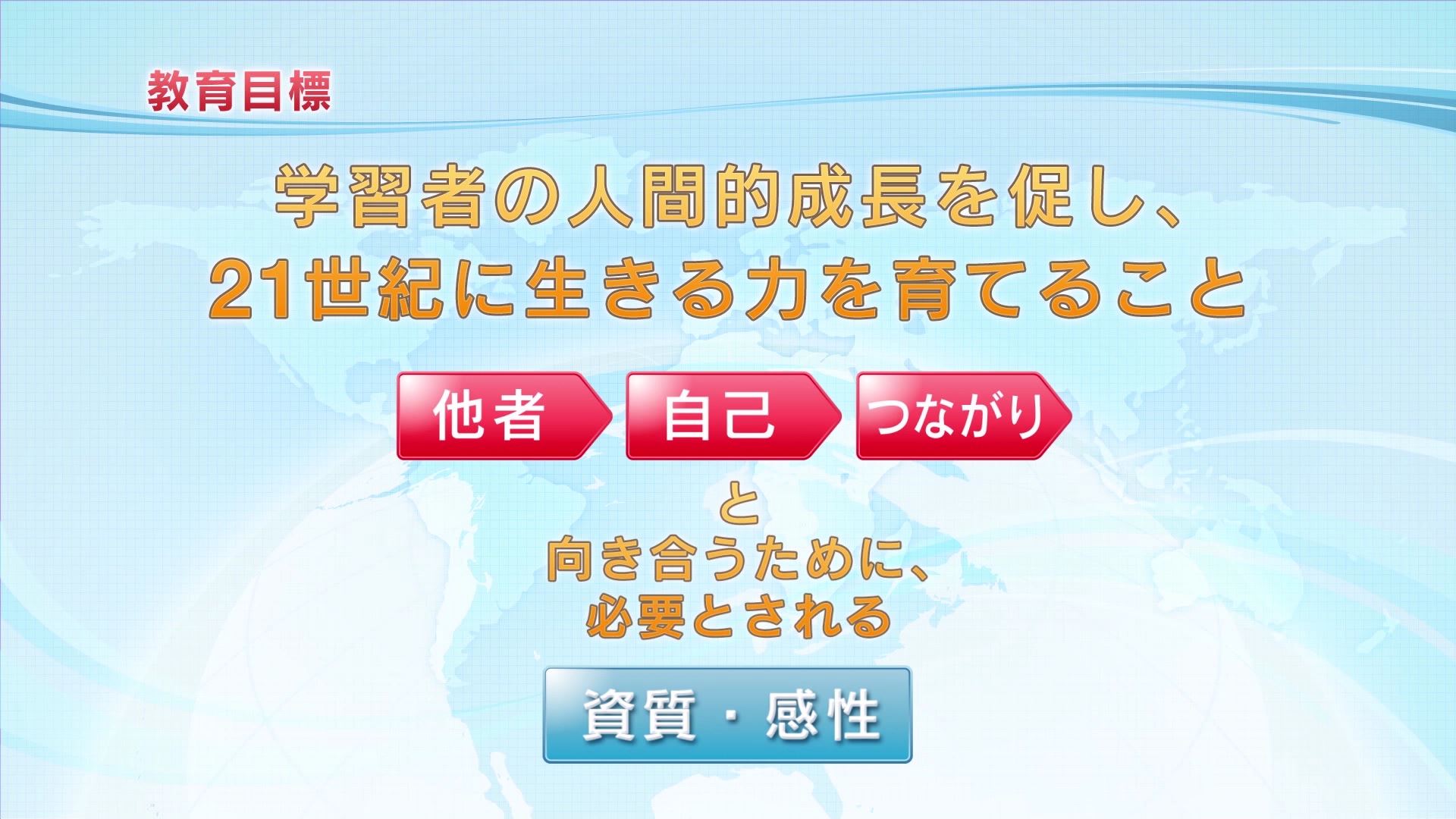 Цель образования: посредством изучения языков и культур разных стран, а также глобального общества, развить в учащихся общечеловеческие ценности и привить навыки поведения в XXI веке.
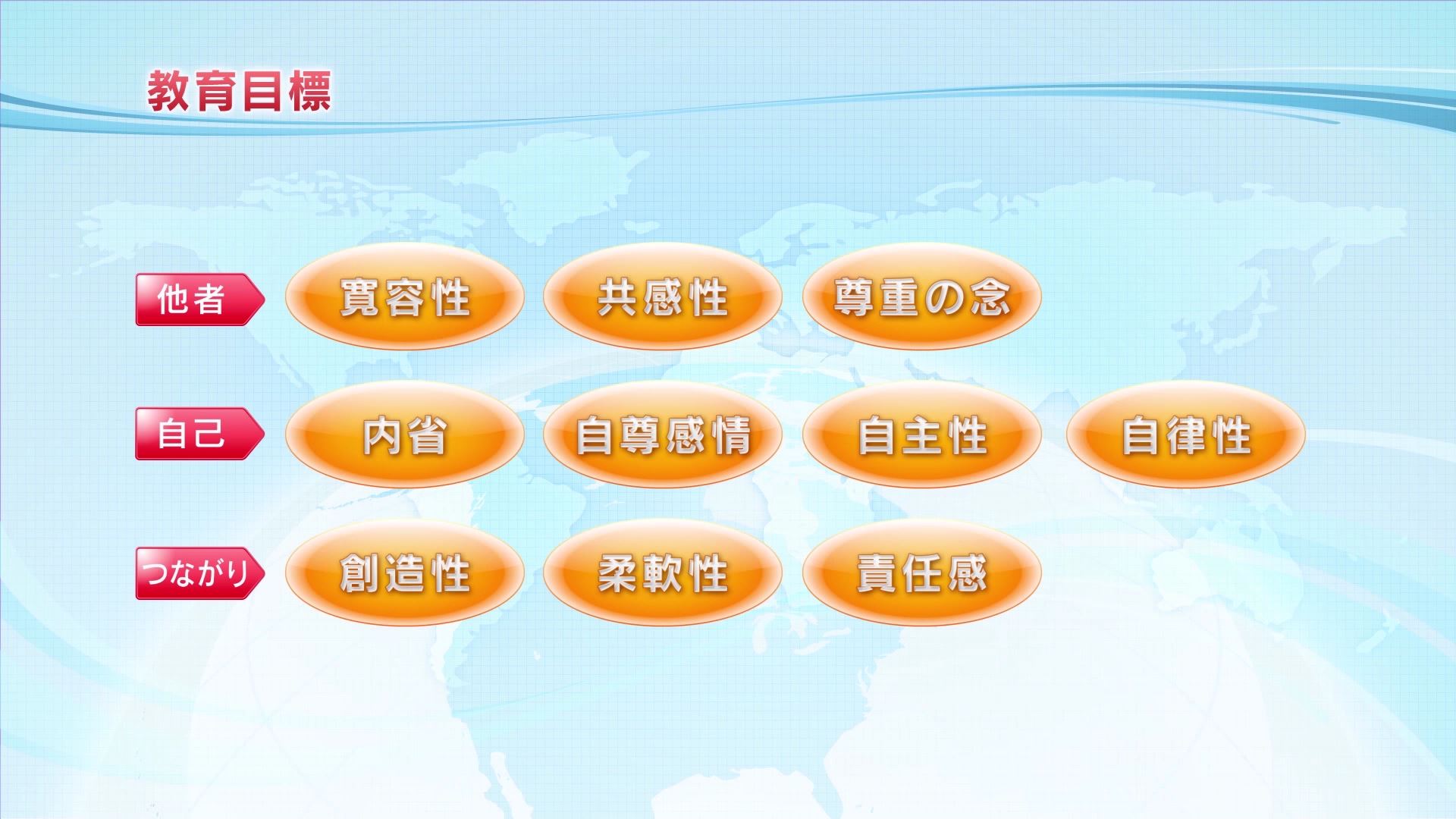 Для этого были выбраны 10 пунктов, которым придаётся серьёзное значение в качестве навыков, необходимых в XXI веке.
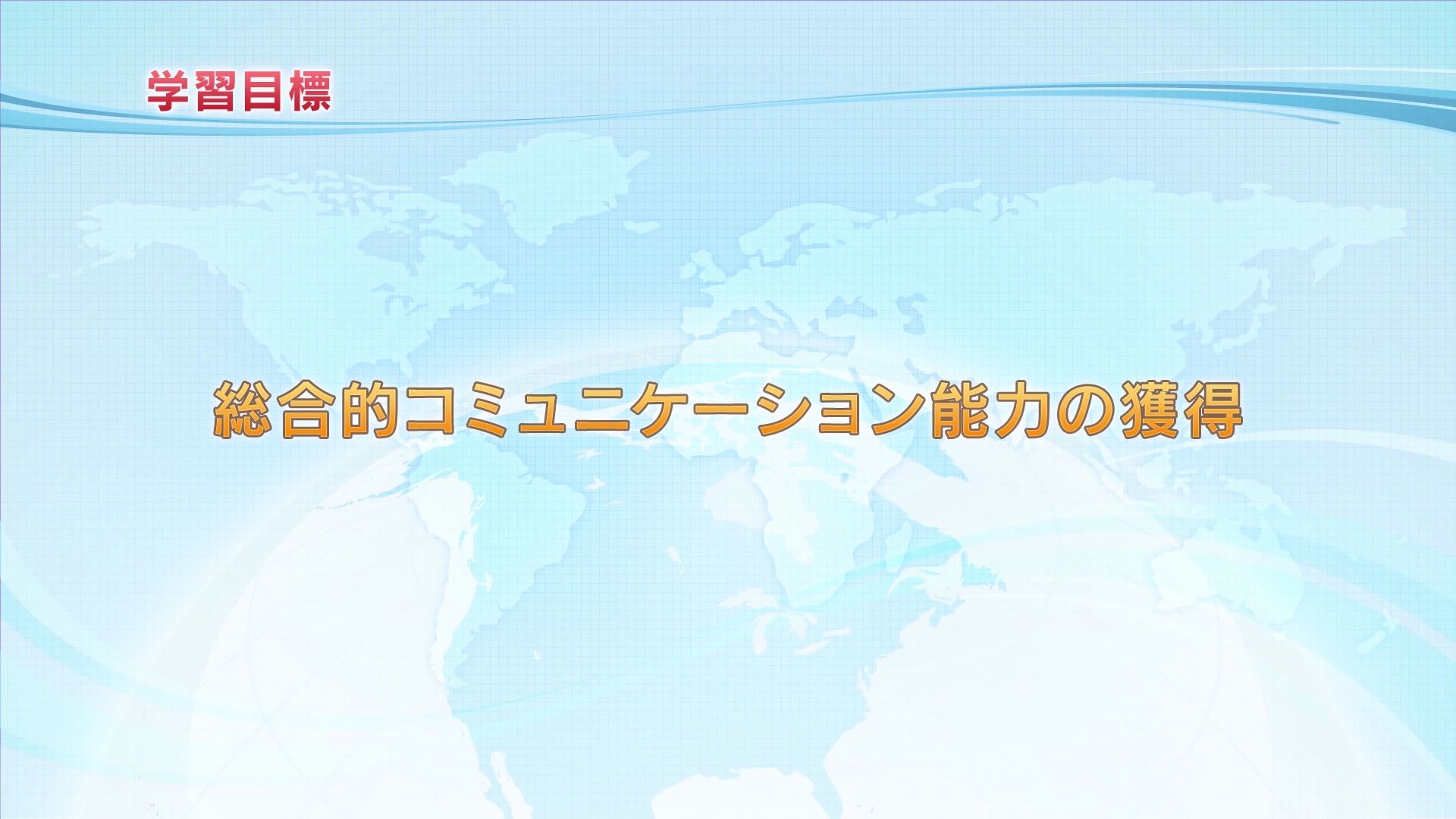 Цель обучения по Мэясу - приобретение общих коммуникативных компетенций.
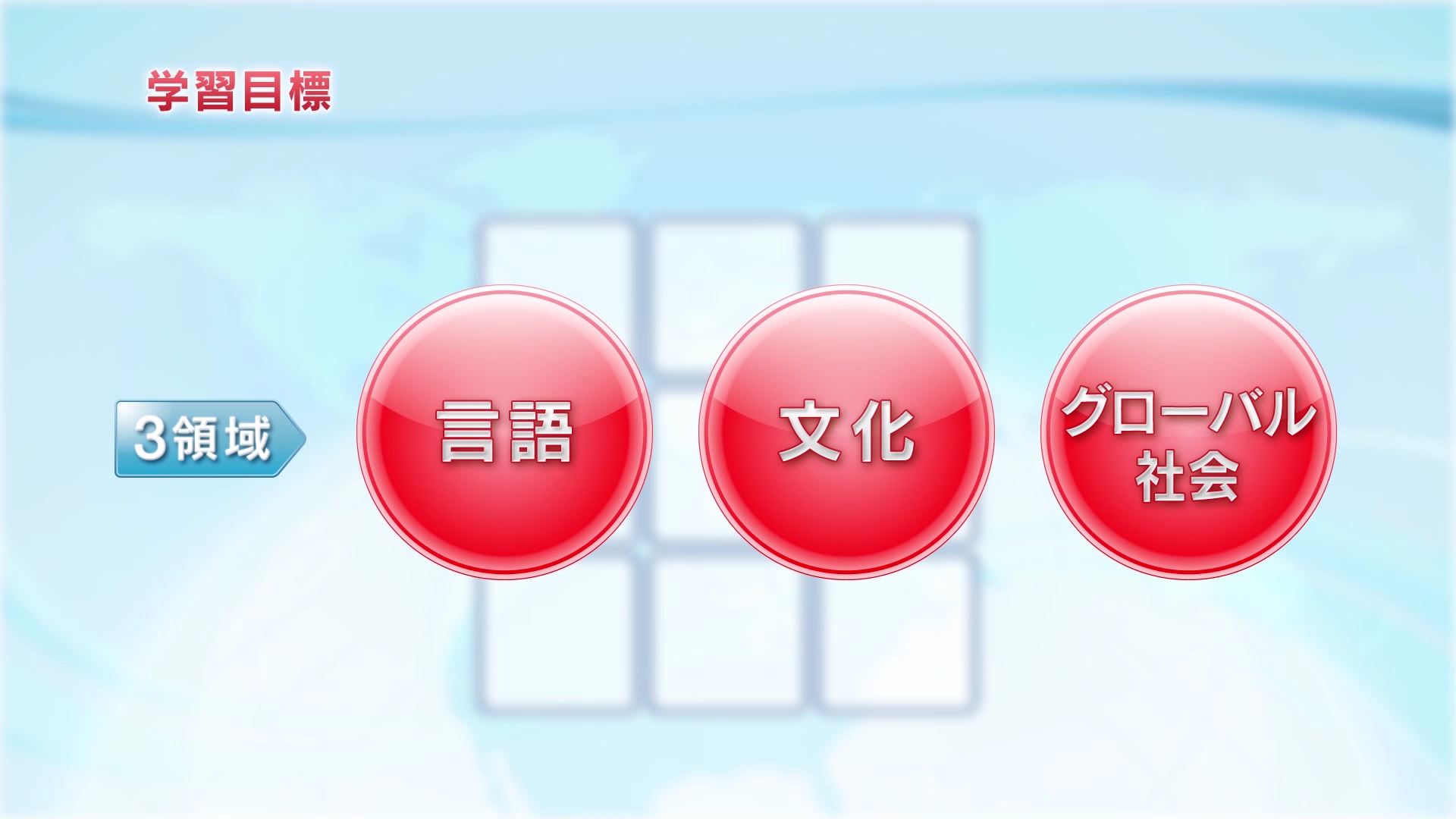 Общие коммуникативные компетенции формируются в трех секторах: язык, культура, глобальное общество.
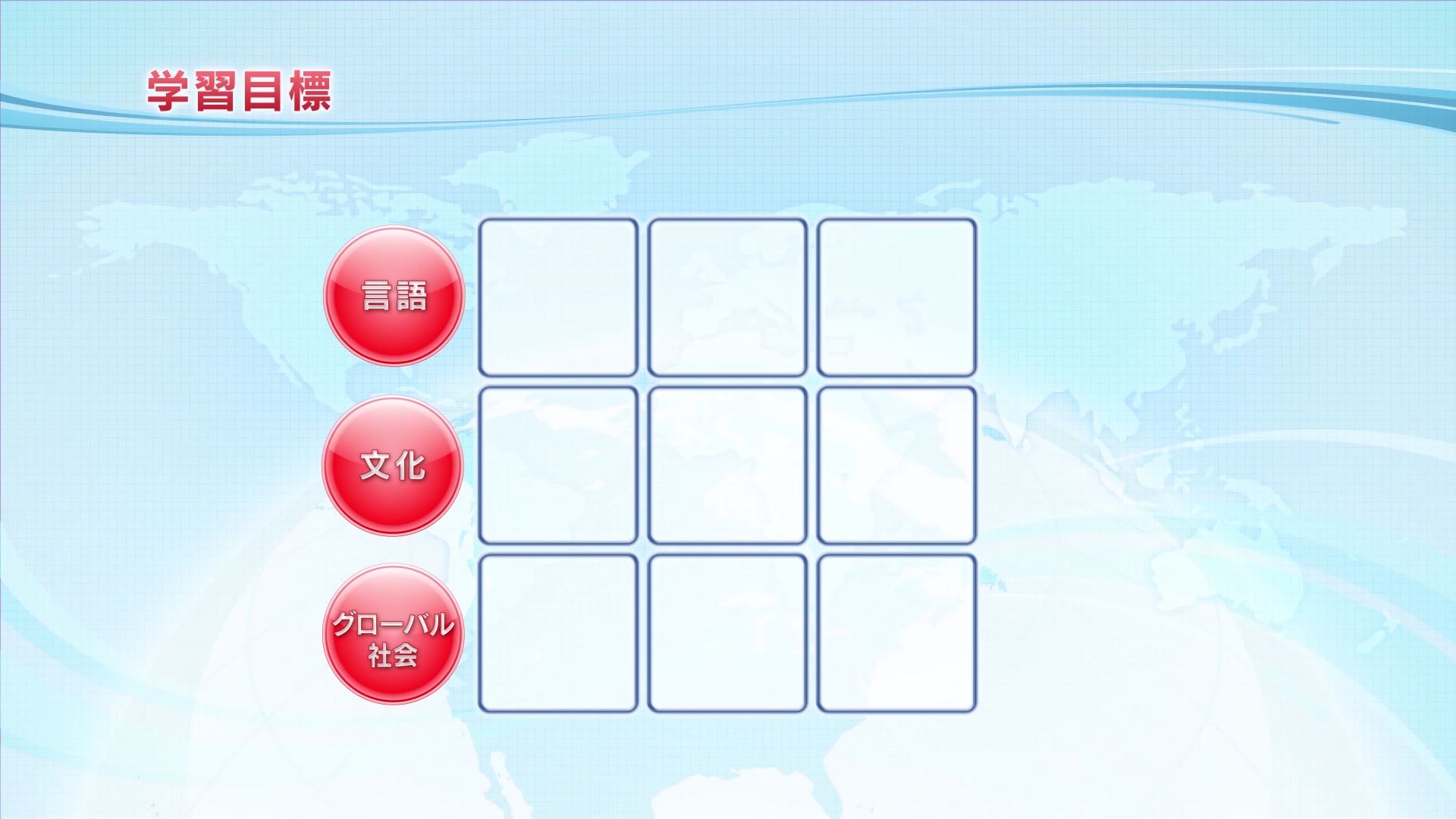 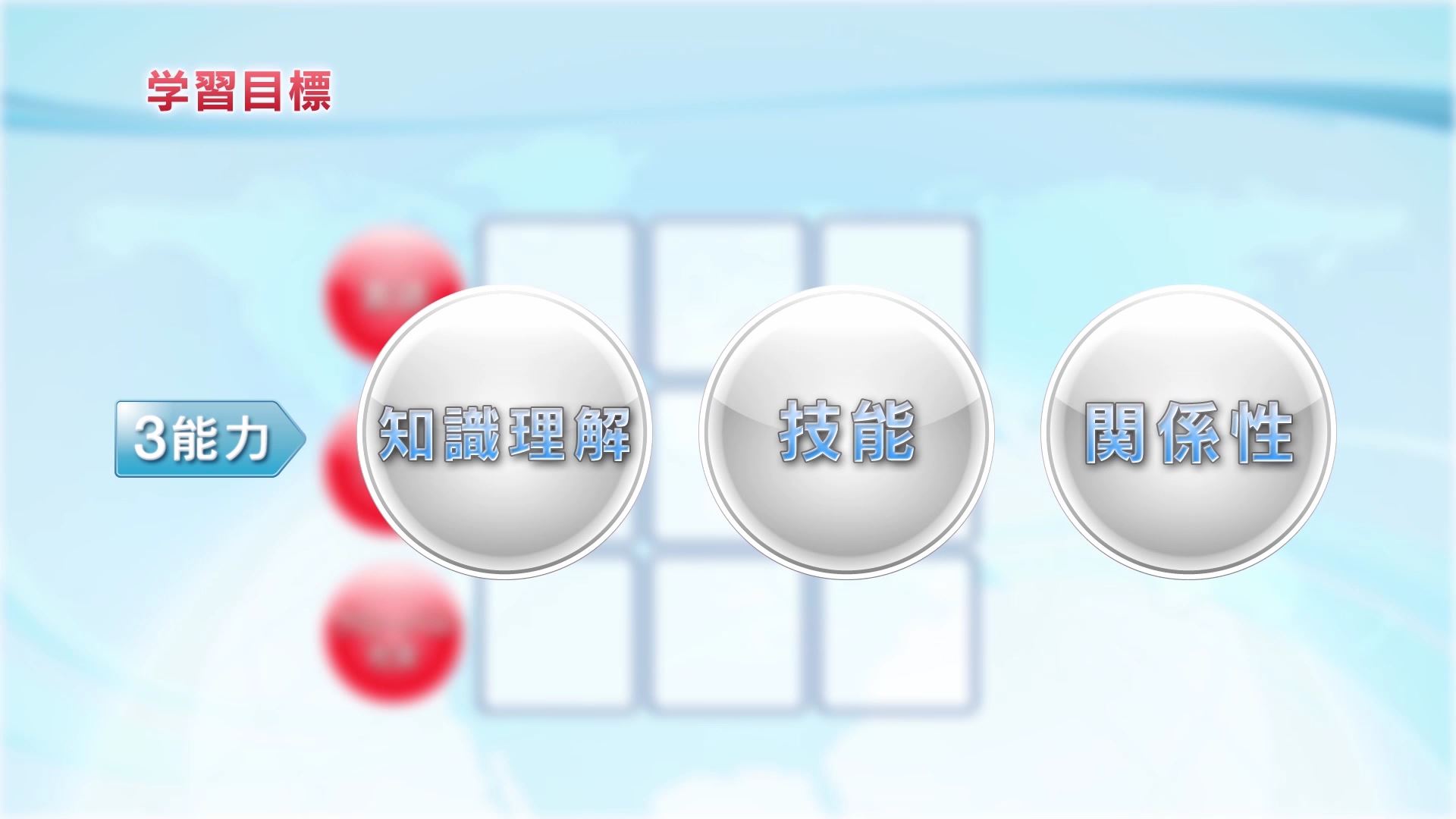 В этих трёх секторах приобретаются компетенции, цель которых формирование понимания, знаний, навыков и способностей устанавливать отношения с окружающими.
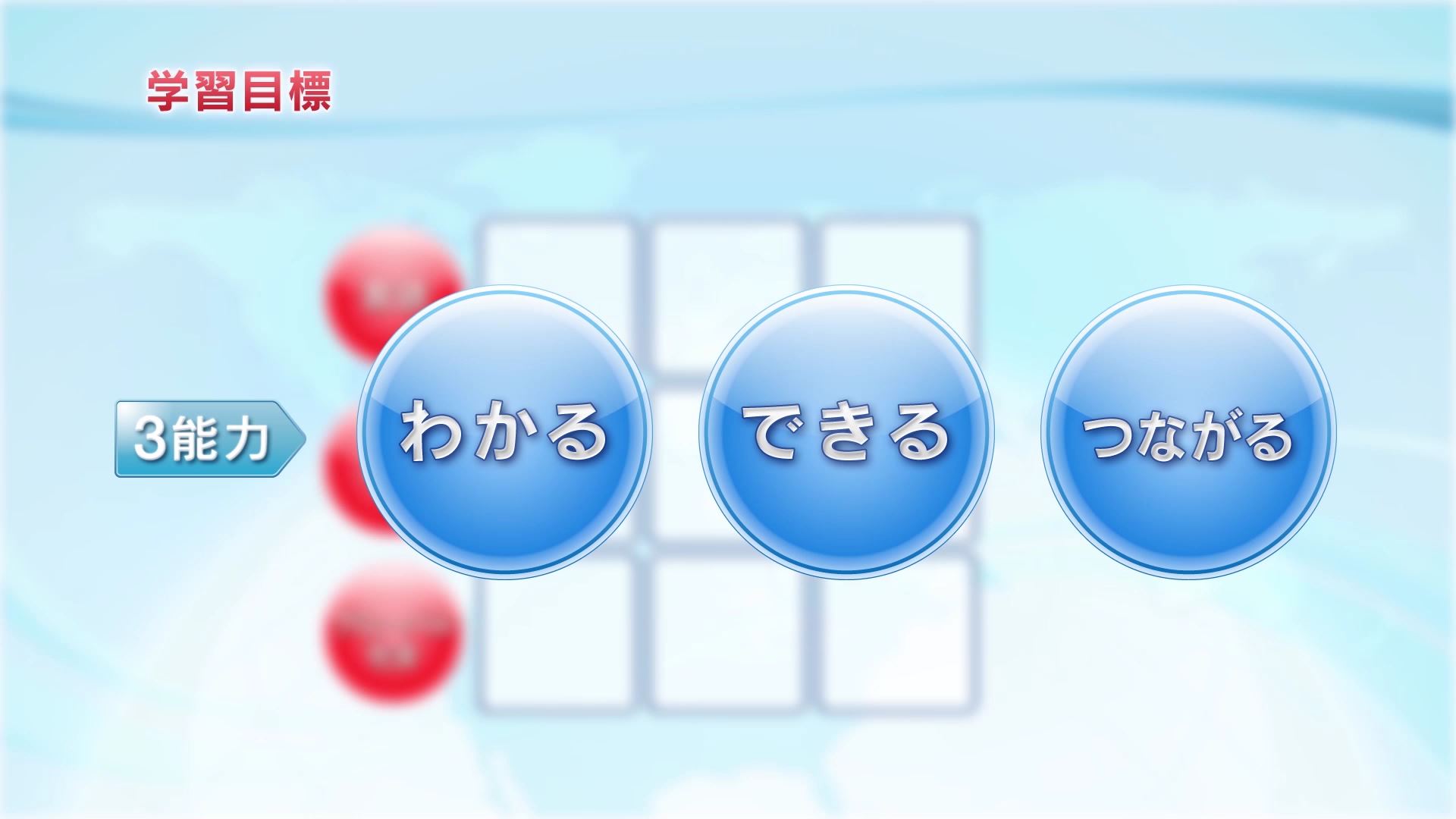 Эти компетенции называются понимание, умение и налаживание связей.
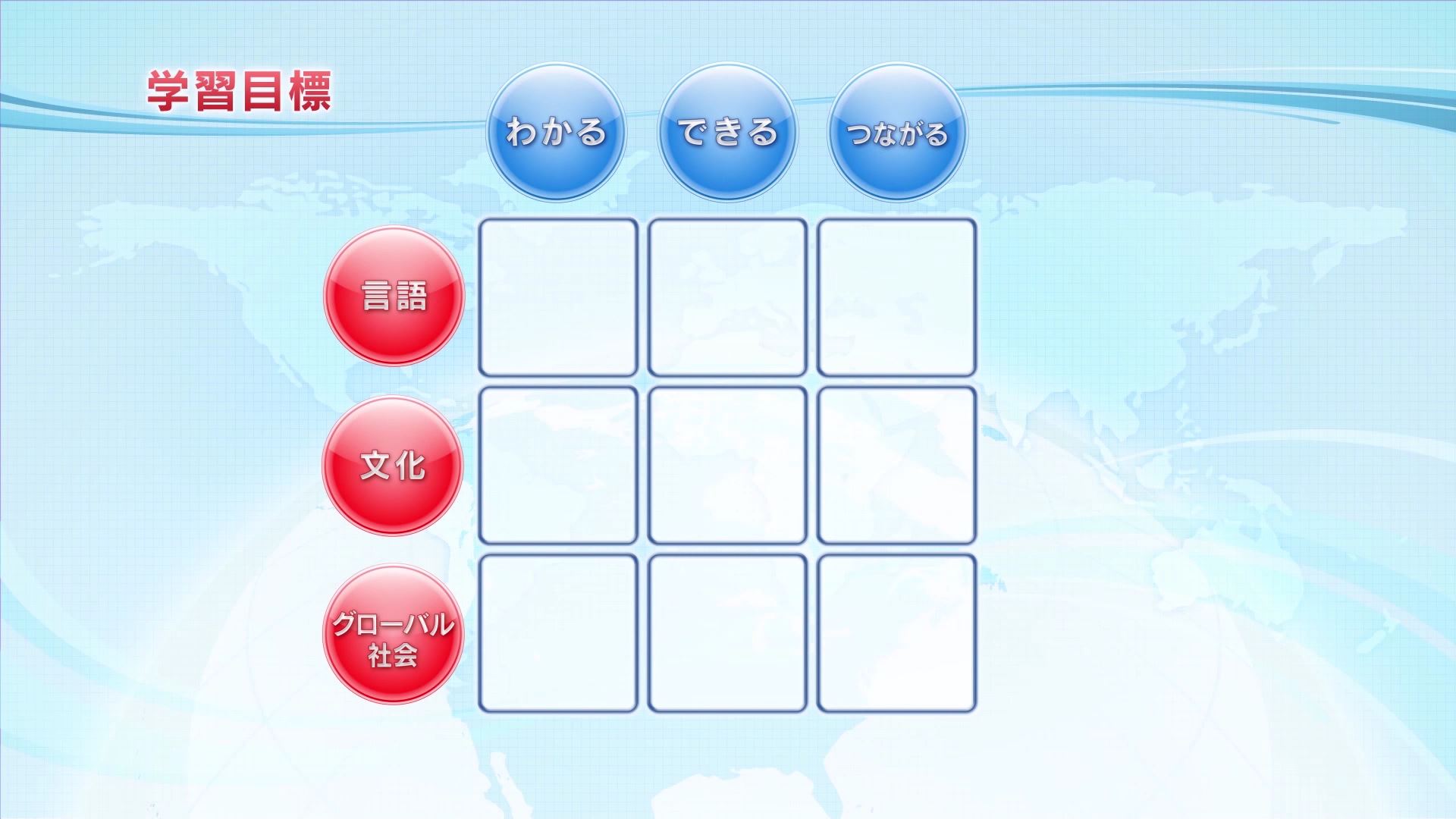 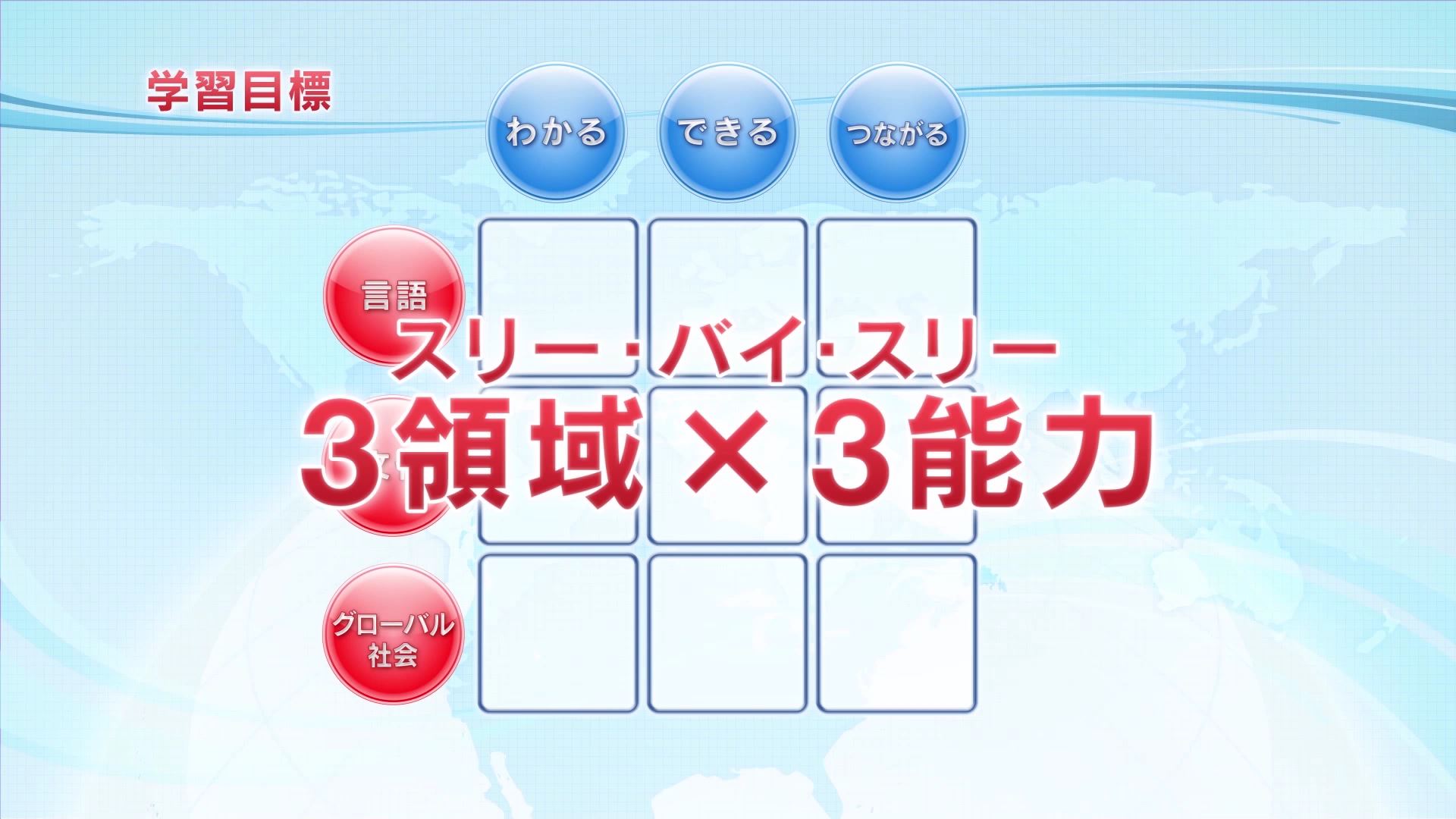 Эти три сектора и три компетенции называют "три на три".
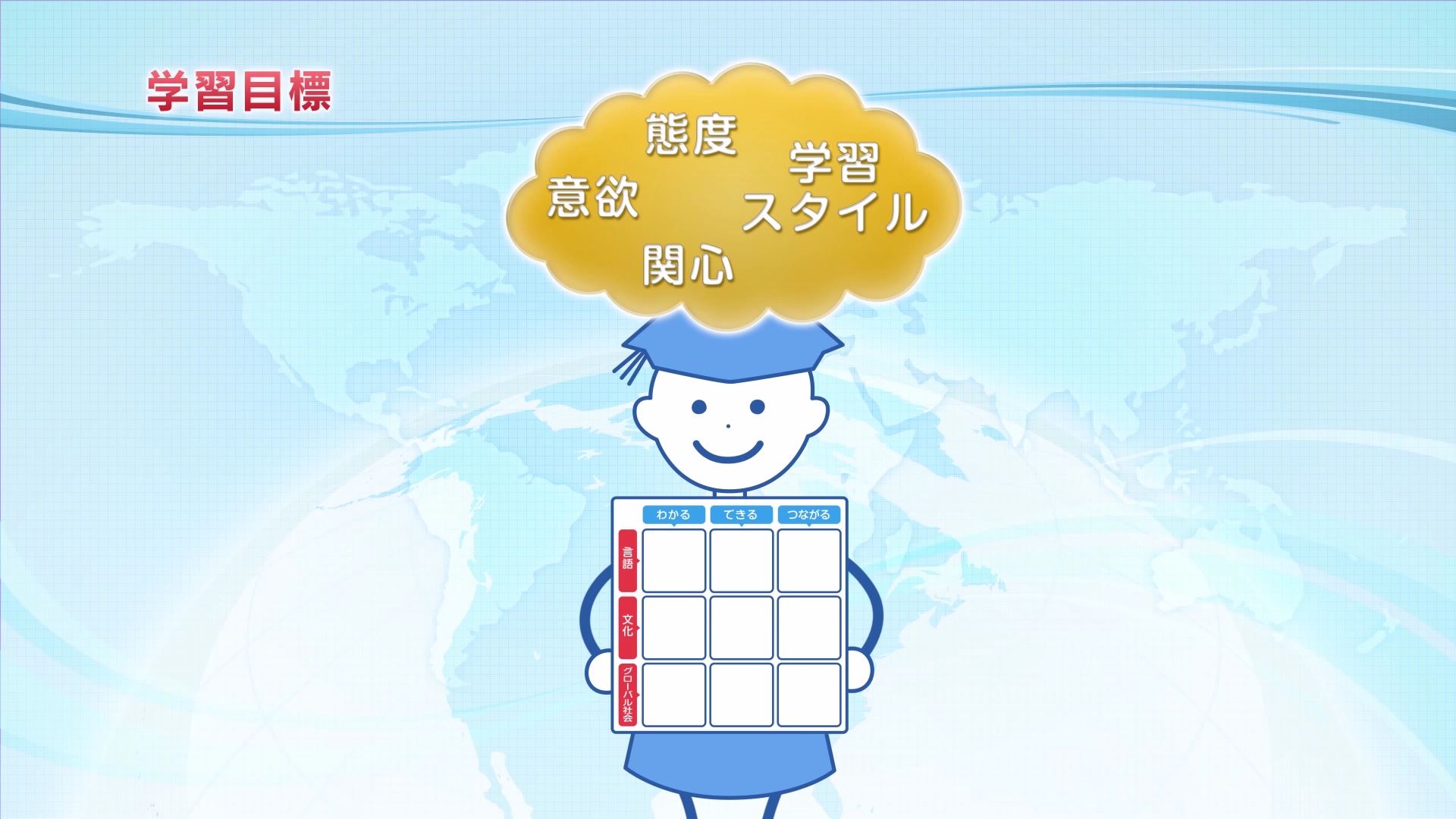 Для того, чтобы приобрести компетенции "три на три", необходимо учитывать интересы учащихся, их мотивацию, поведение и учебный стиль.
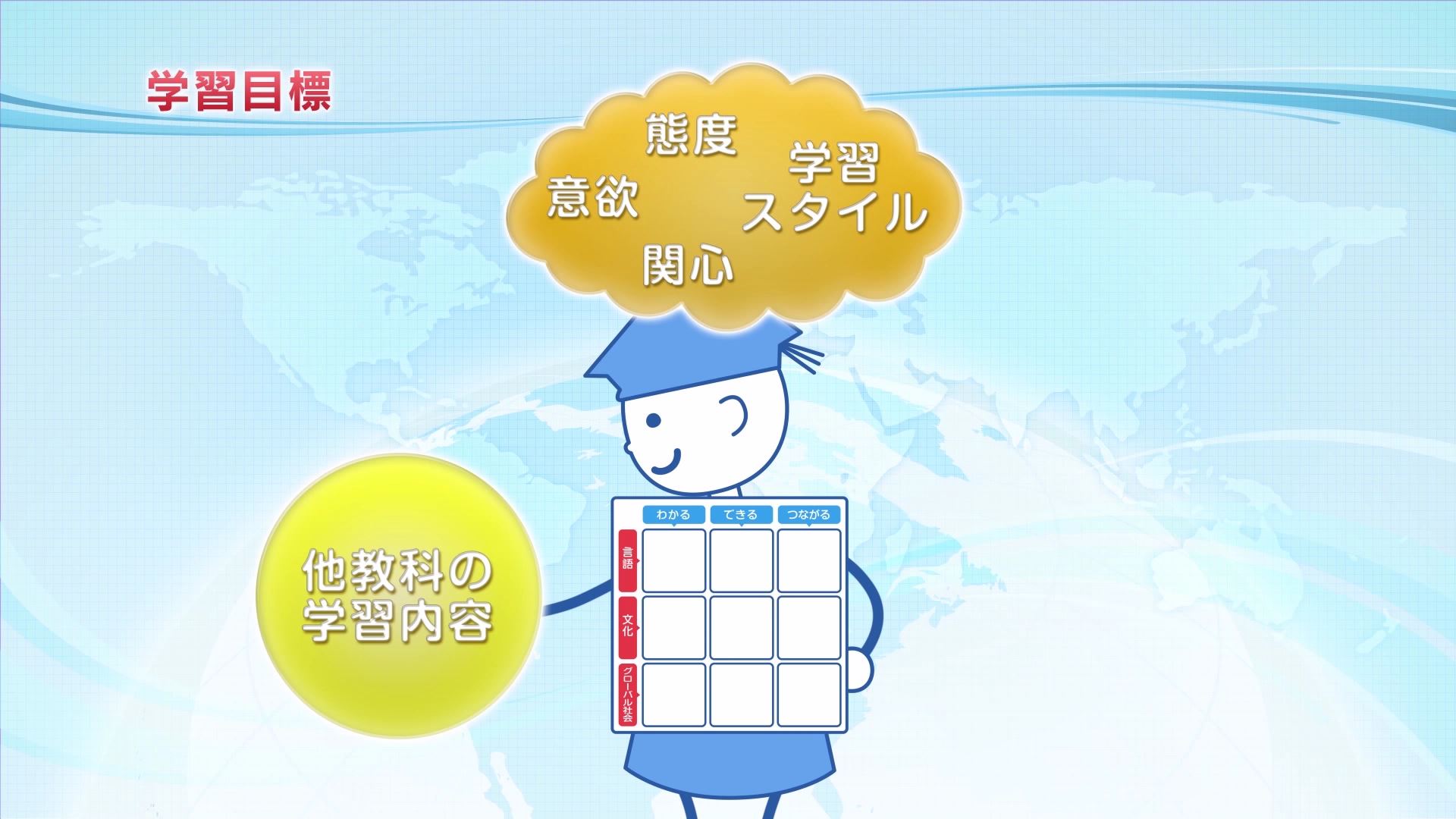 Содержание обучения будет более насыщенным, если связать его с содержанием других предметов, которые изучают учащиеся.
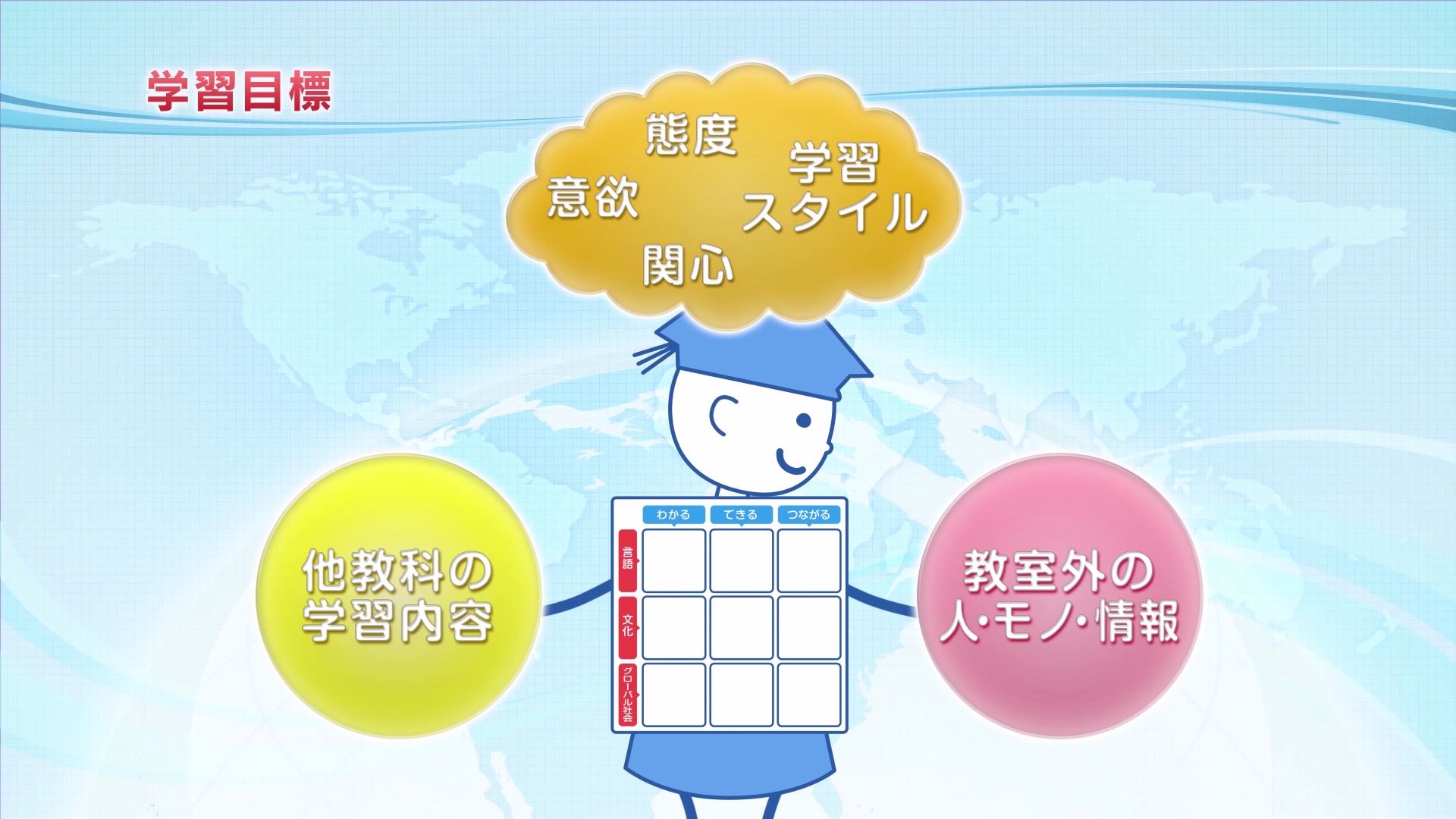 Чтобы приобрести компетенции умения и налаживания связей, важно наладить связь между классной дейятельностью и реальным миром.
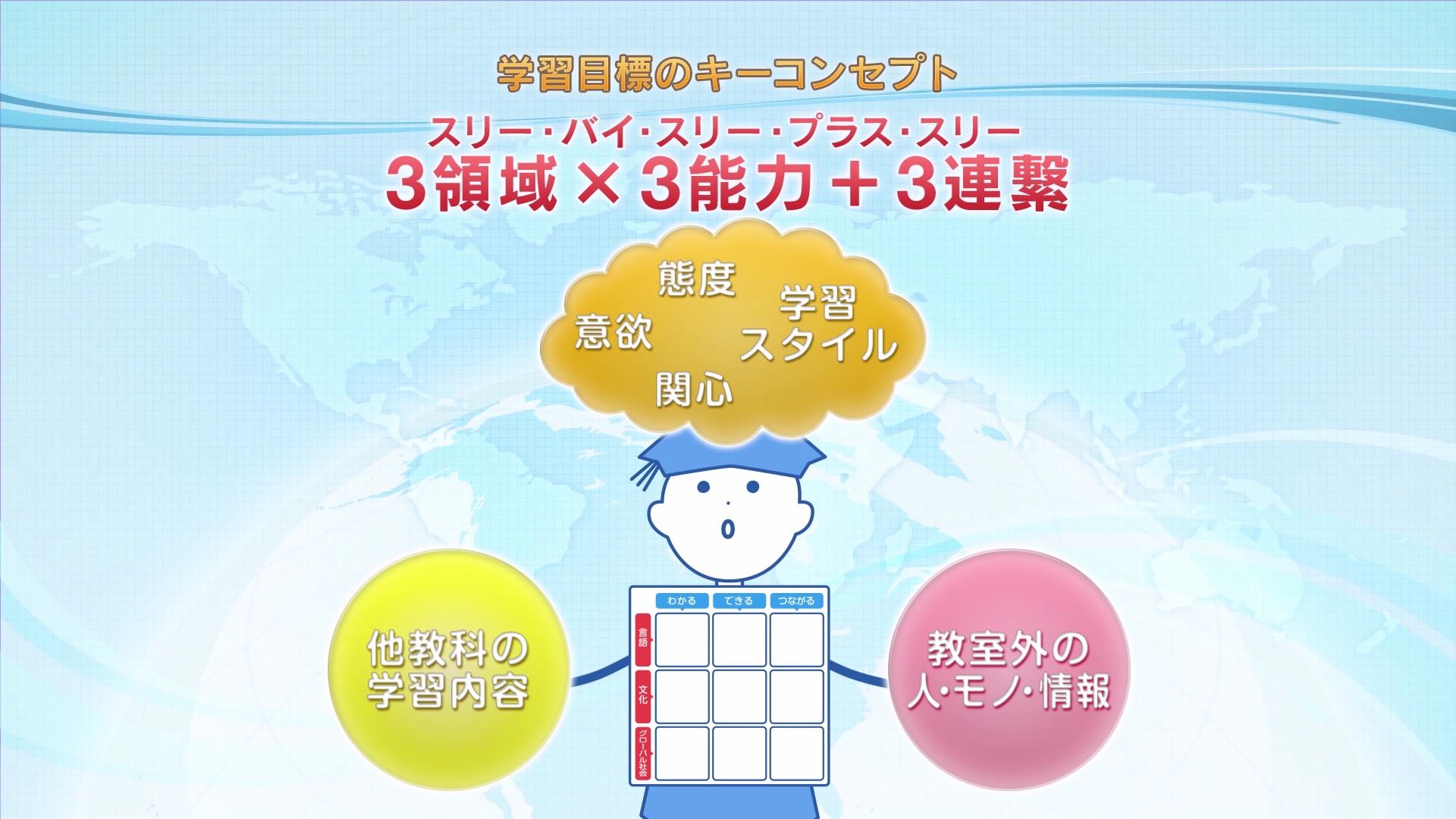 К "три на три" были добавлены три взаимодействия. Всё вместе и является ключевой концепцией цели обучения: 3 × 3 + 3 (три на три плюс три).
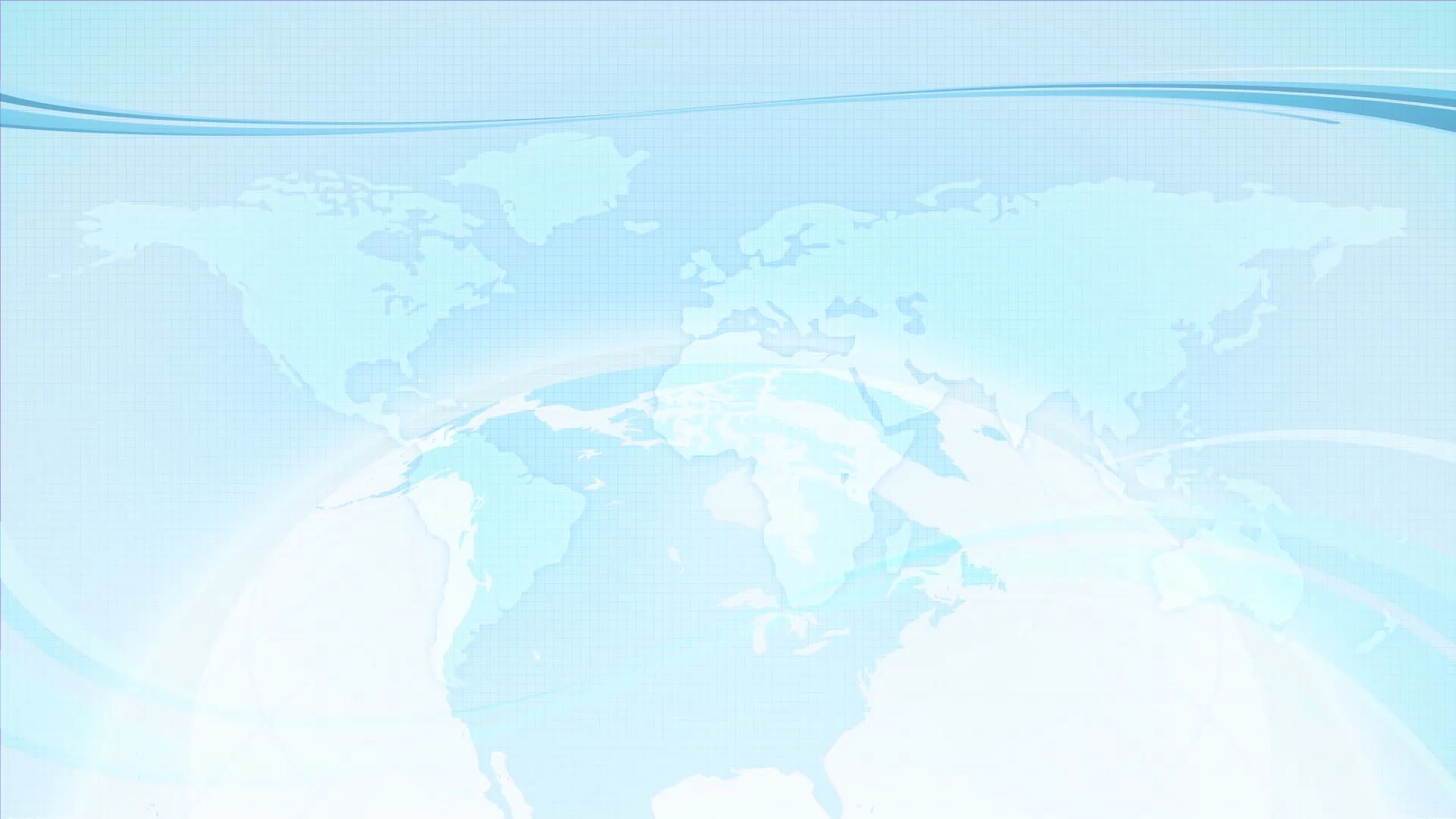 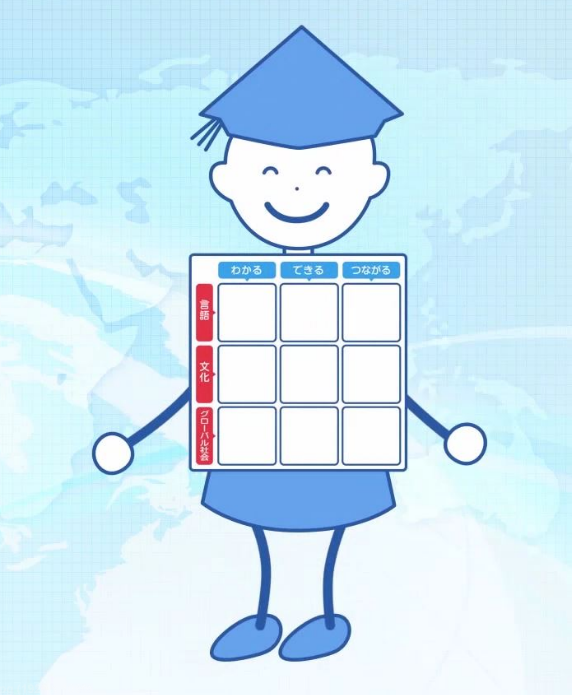 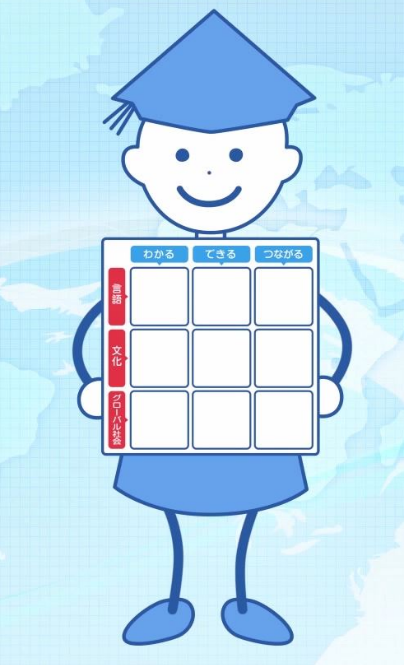 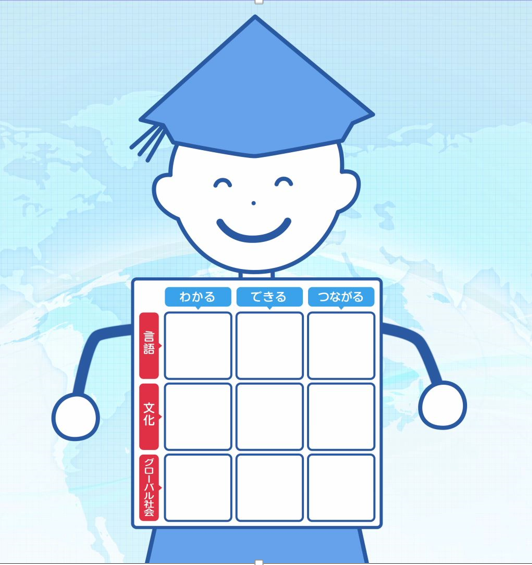 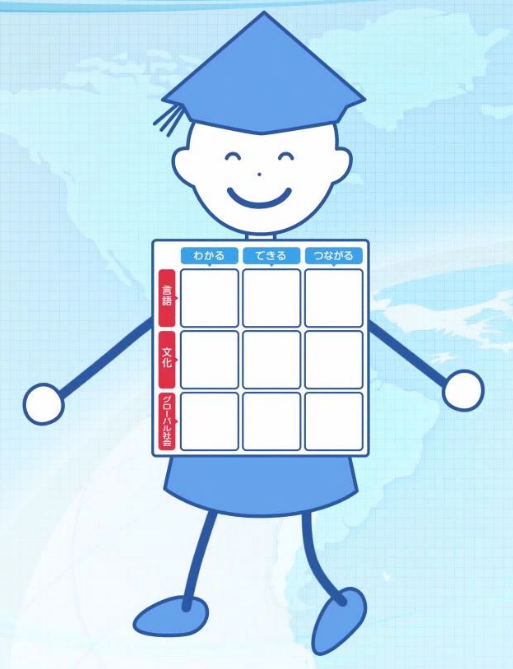 Приобретая общие коммуникативные навыки, развитые с помощью 3 × 3 + 3, учащиеся будут иметь возможность работать в реальном обществе.
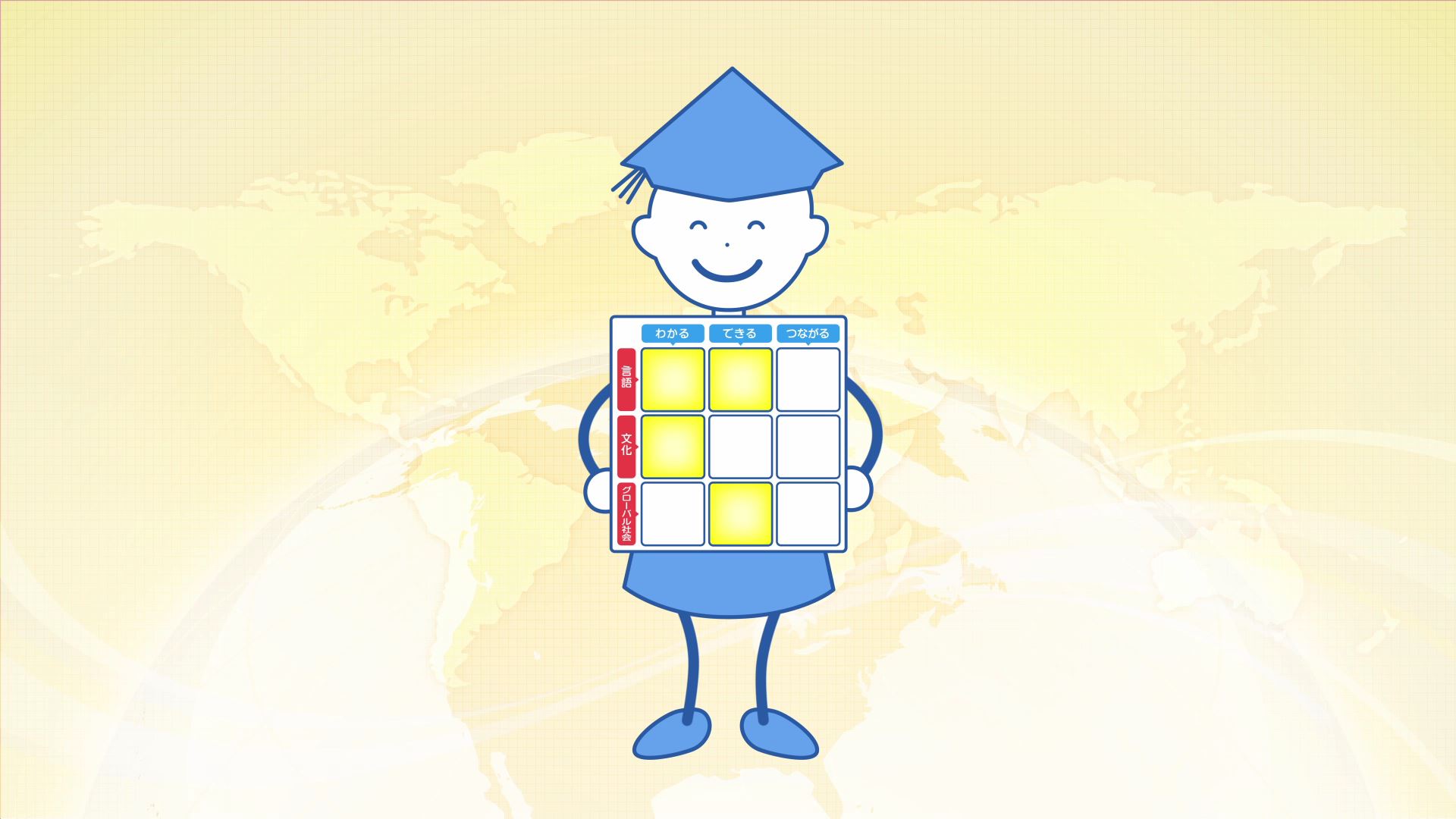 Откуда можно начинать работать по "три на три"?
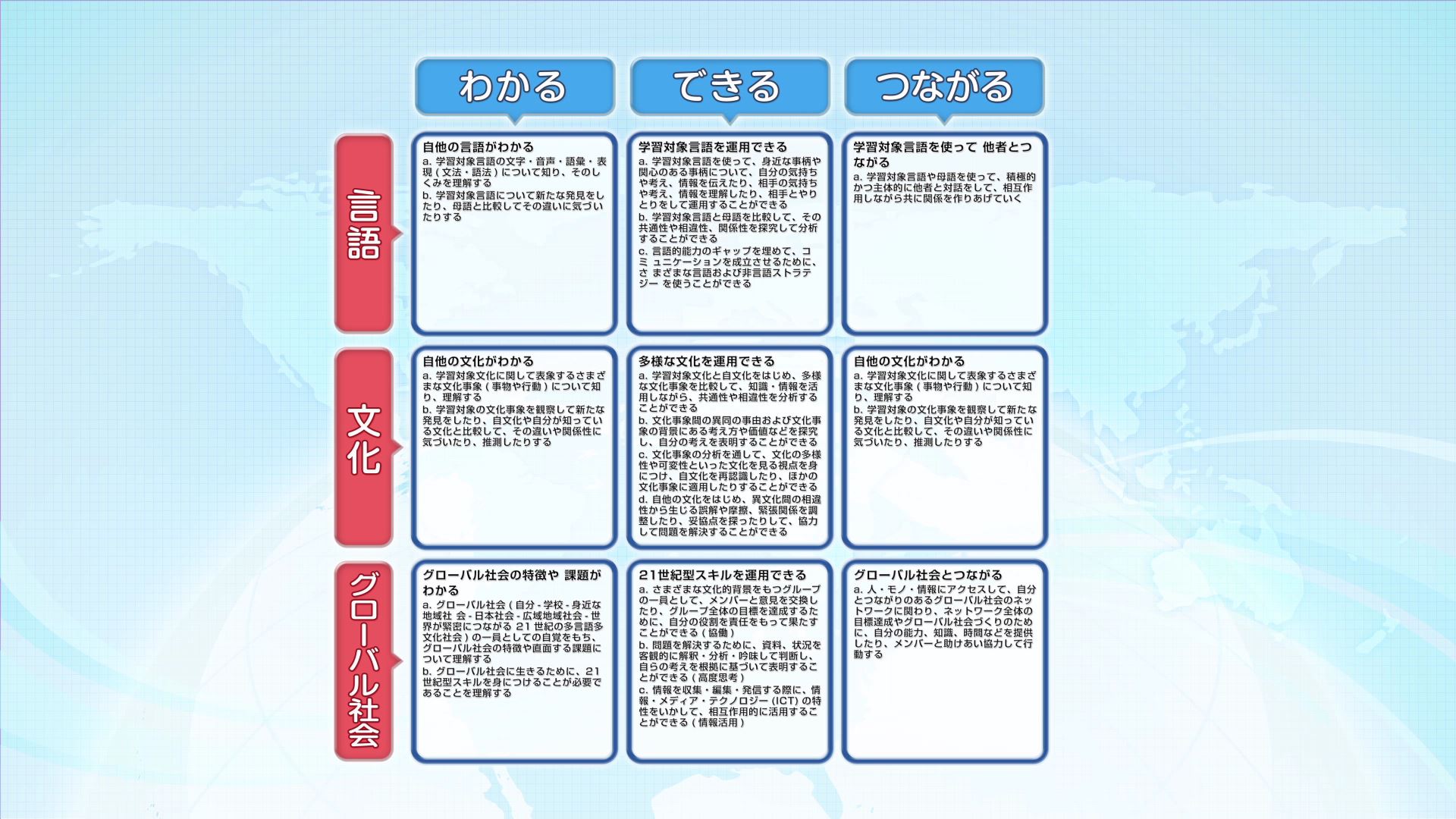 В таблице "три на три" установлены цели, которые направлены не только на освоение языка, но и на то, чтобы посредством языка развивать связи и устанавливать отношения с реальным миром.
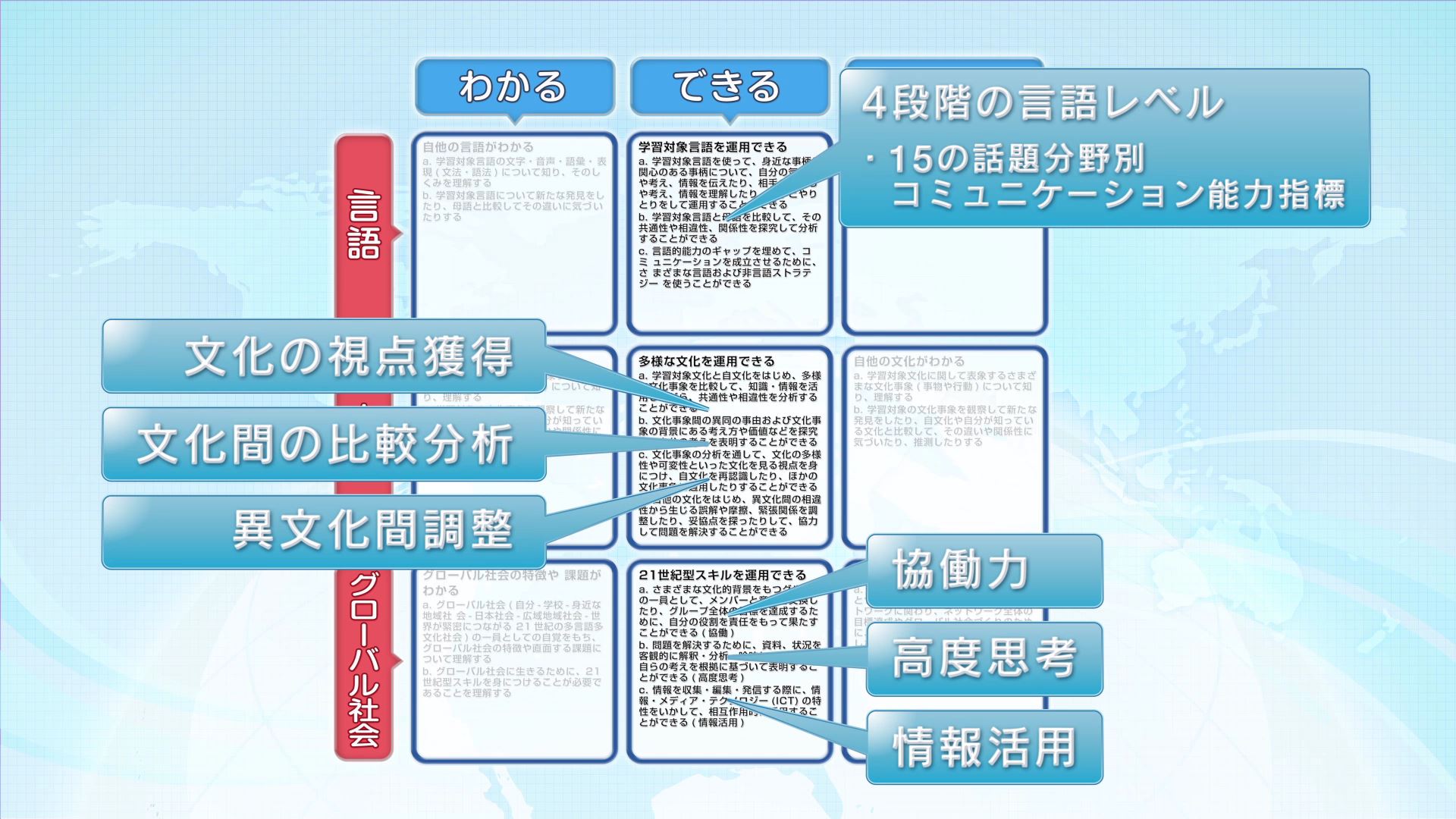 Во всех трёх секторах установлены более подробные цели.
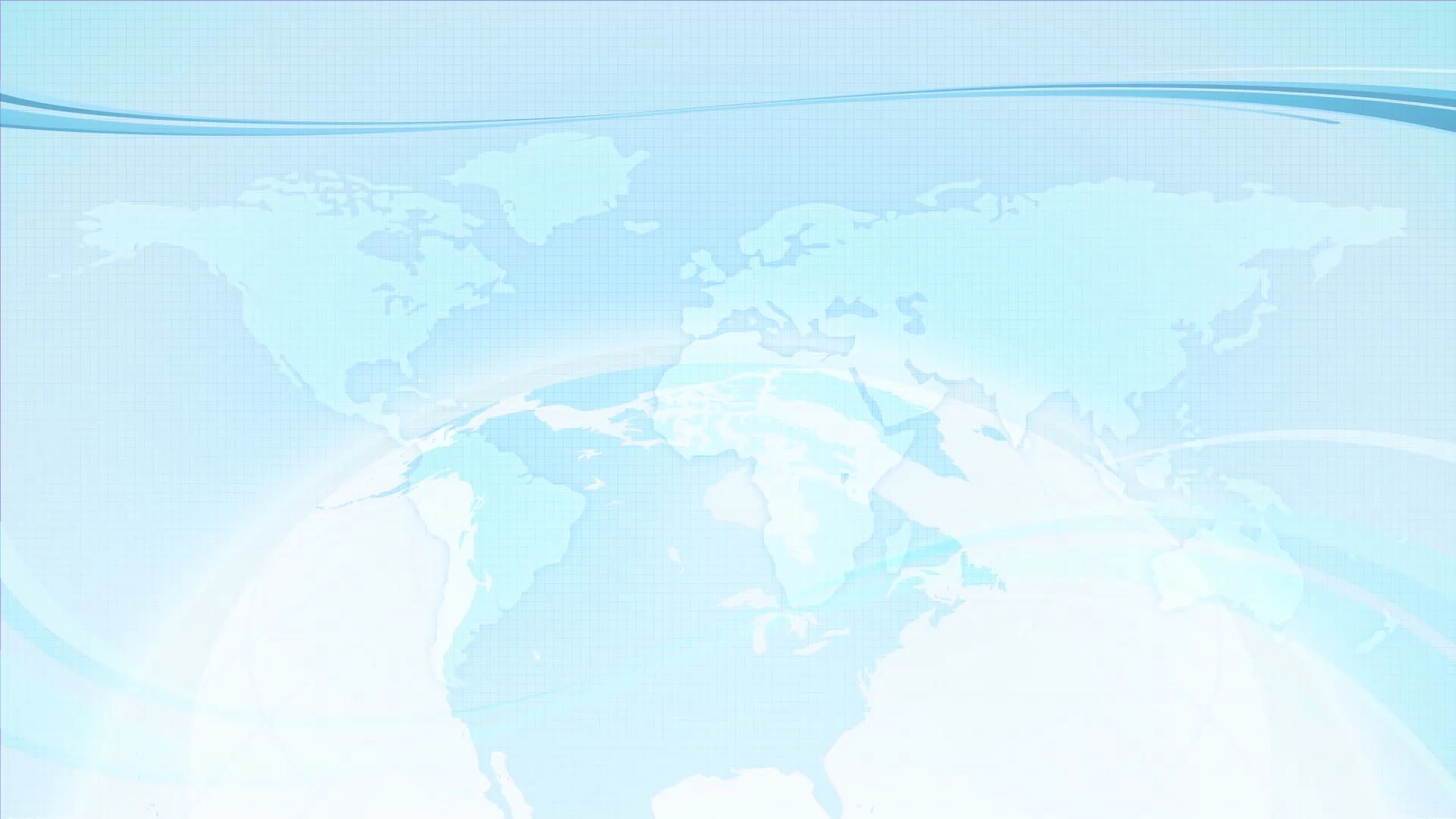 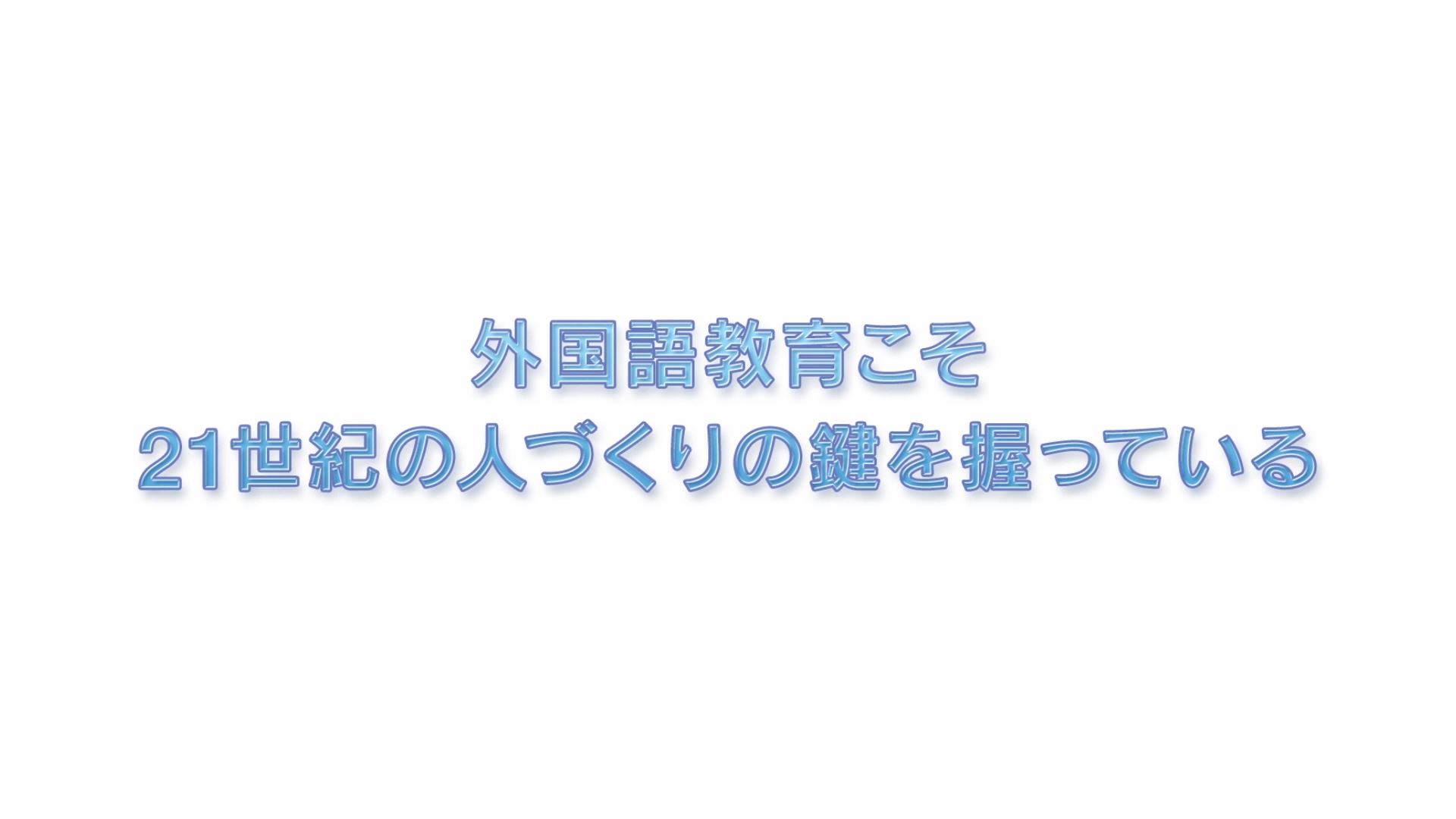 Давайте понемногу осваивать "три на три"!
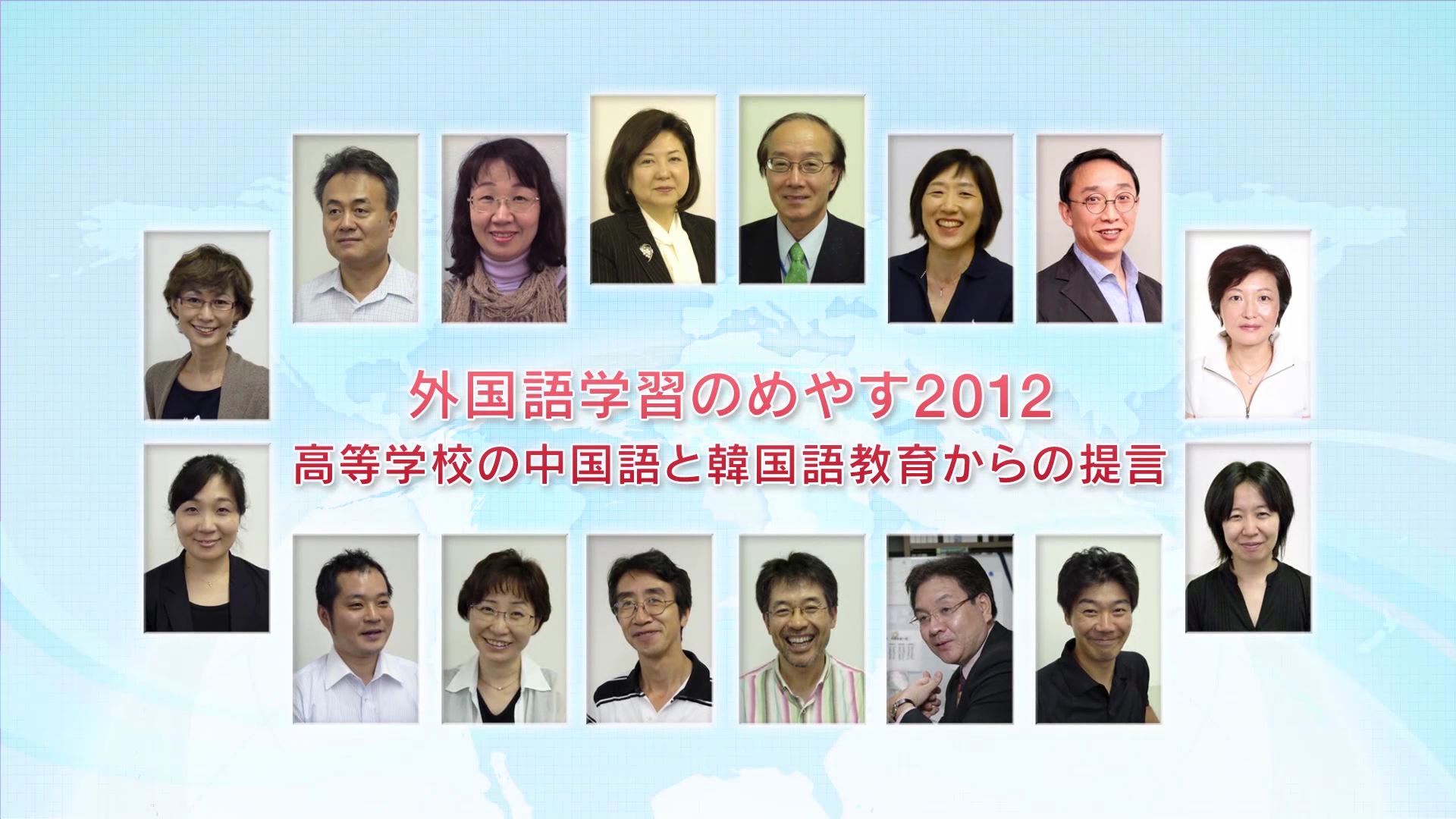